cgroupV2What lies beneath?Greg Thain
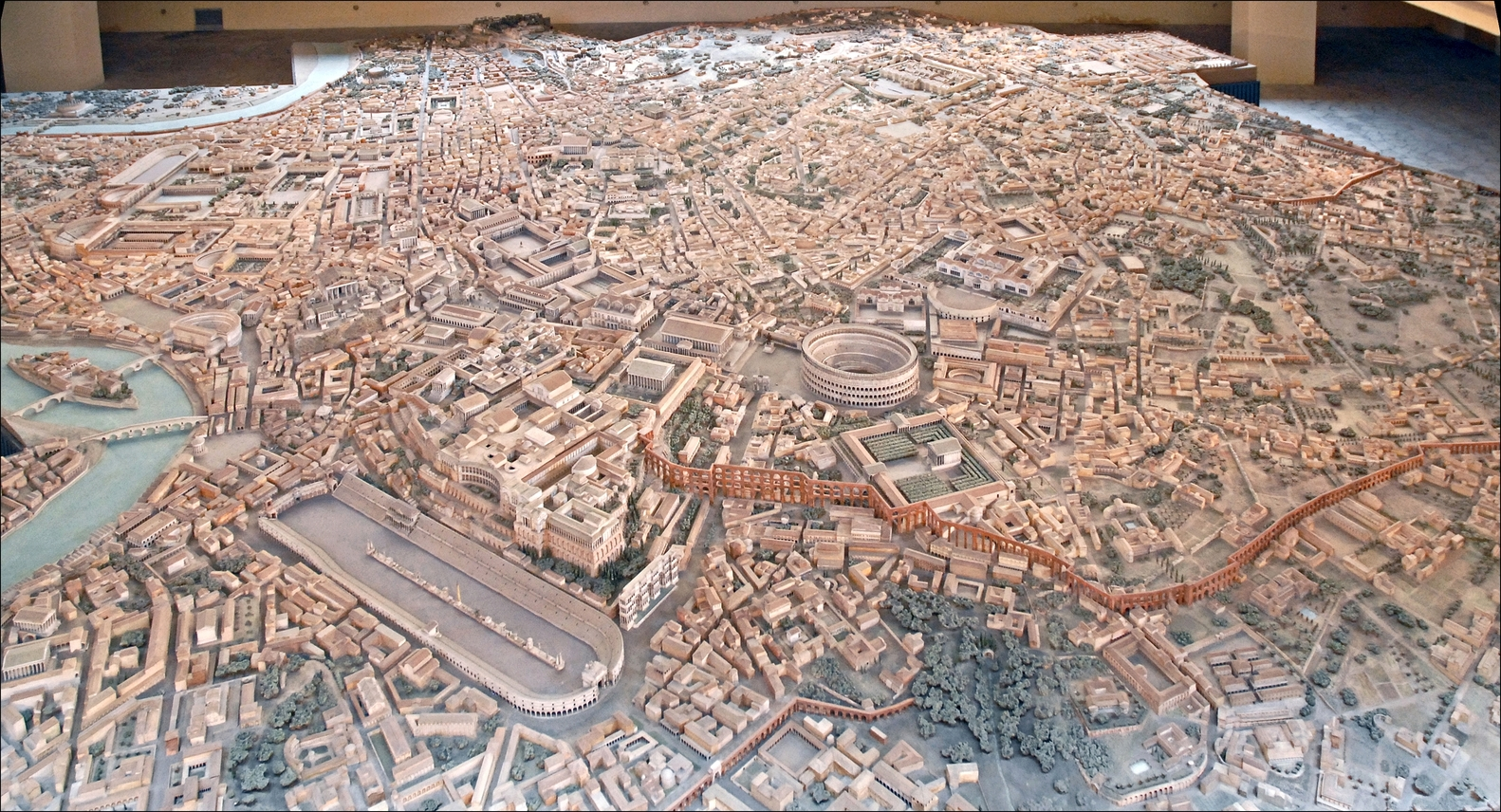 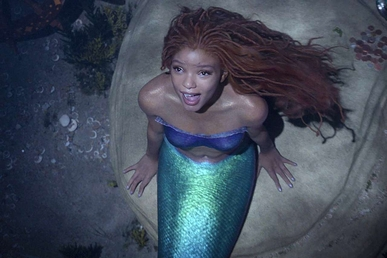 Times Roman View of new Ariel
Arial View of 
old Roman times
11 Years ago… cgroup (v1) added to HTCondor
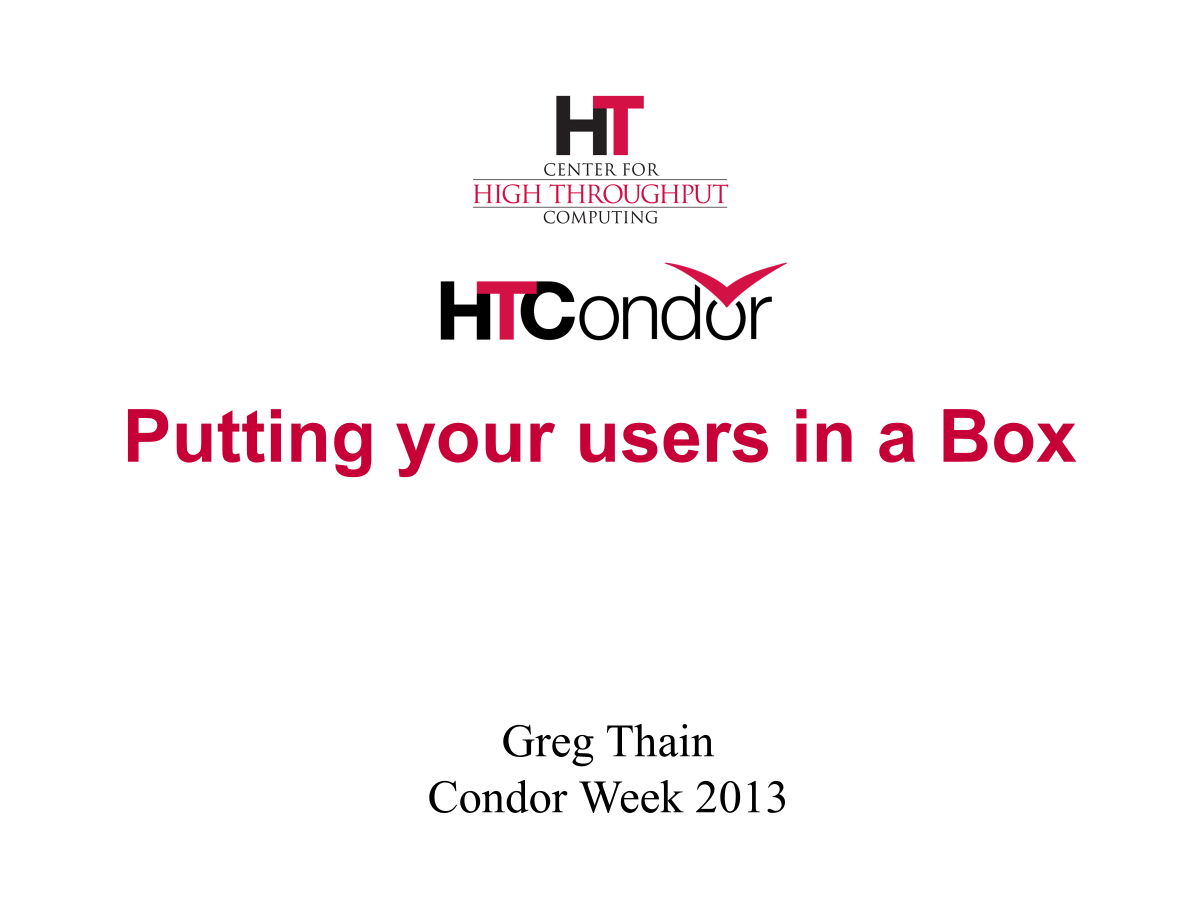 11 Years ago… cgroup (v1) added to HTCondor
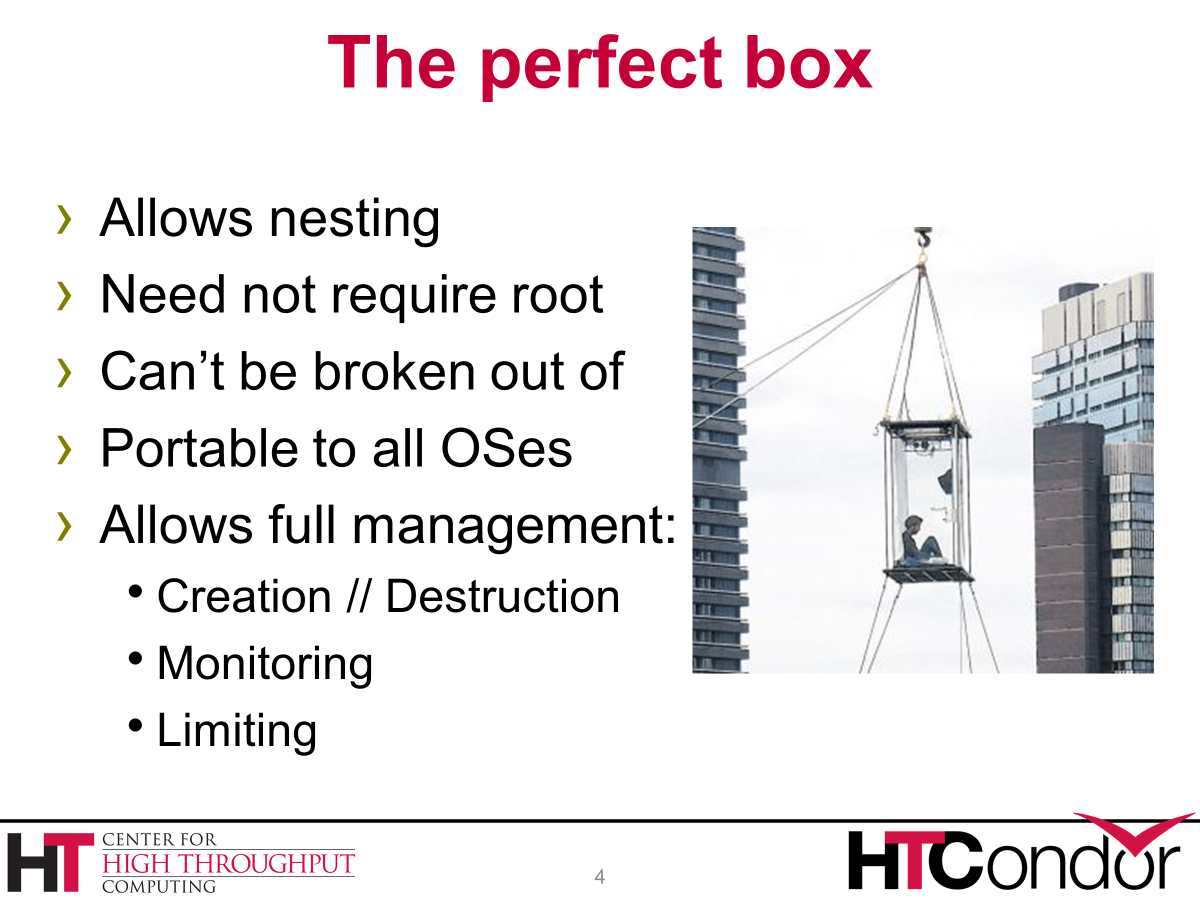 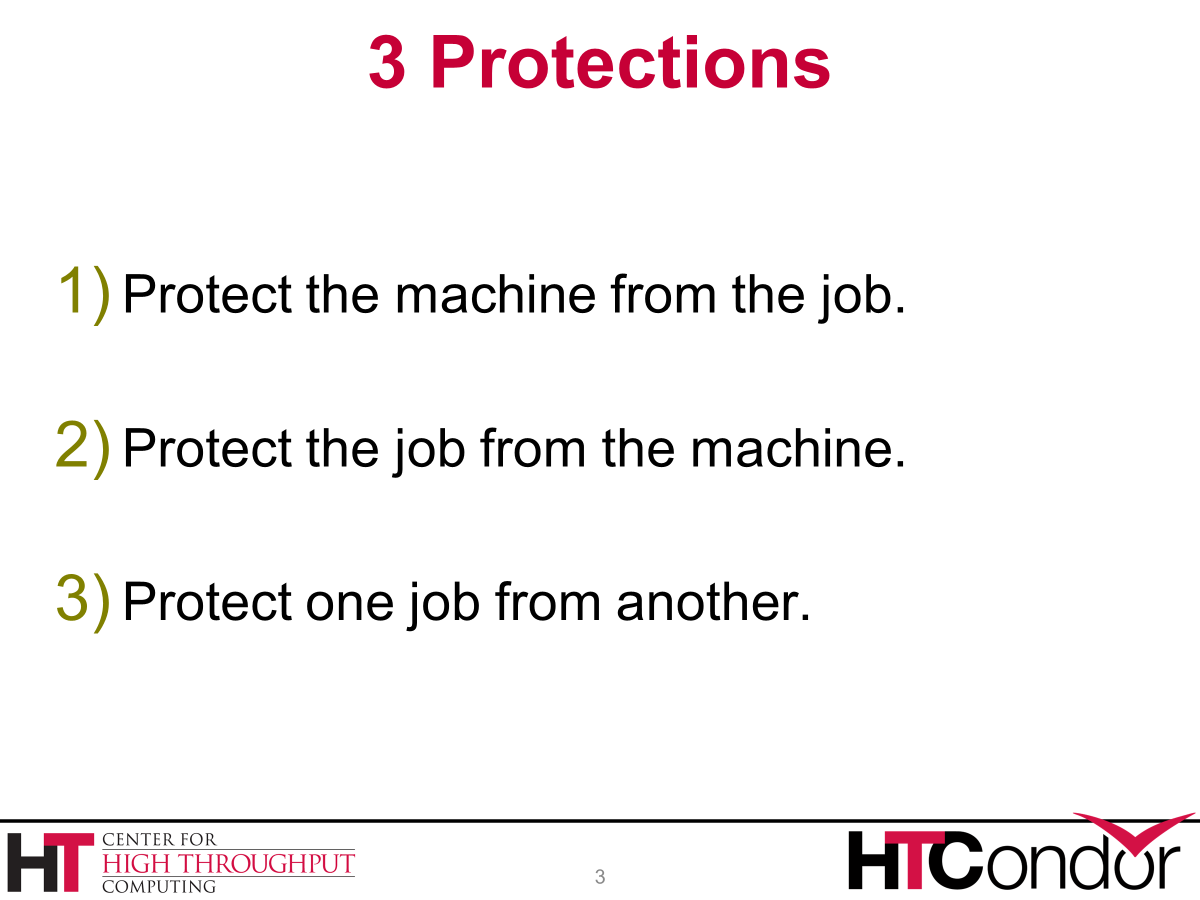 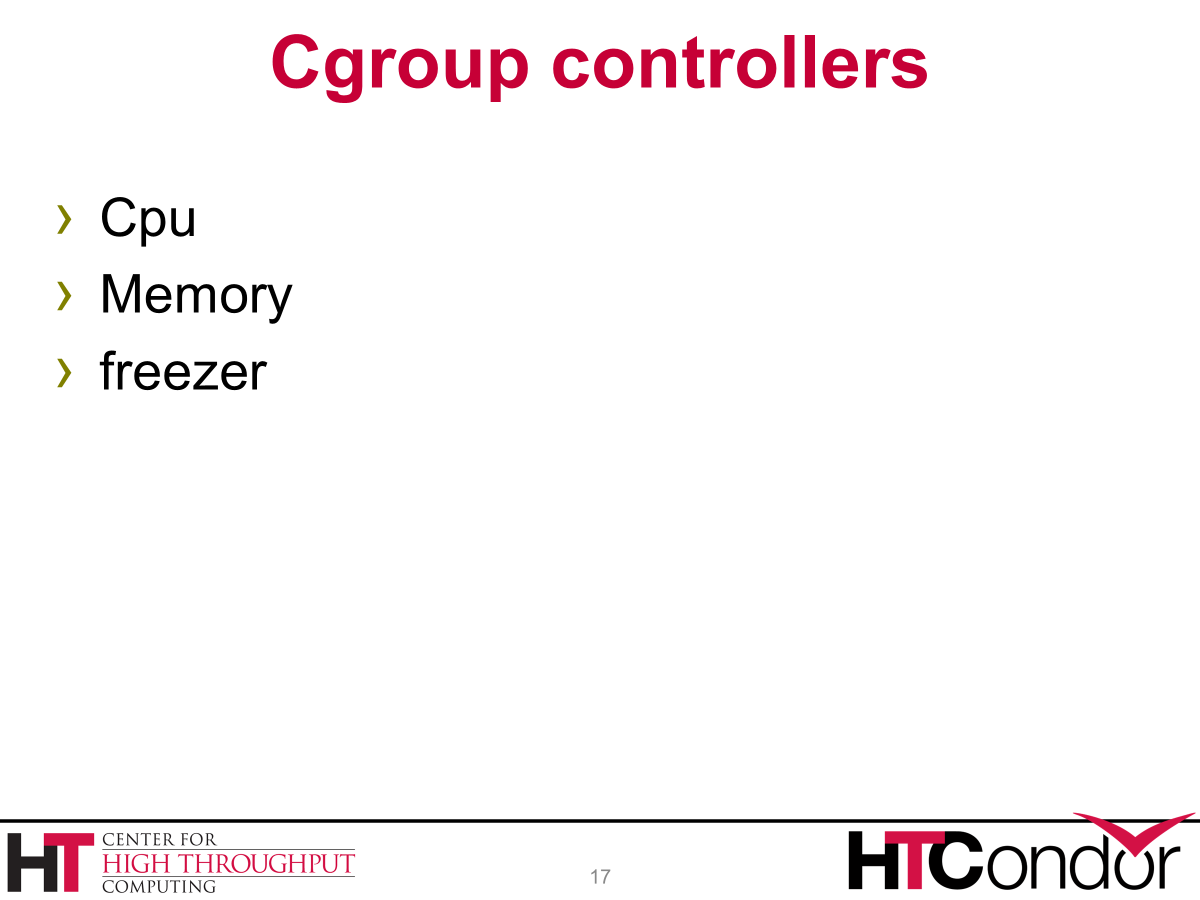 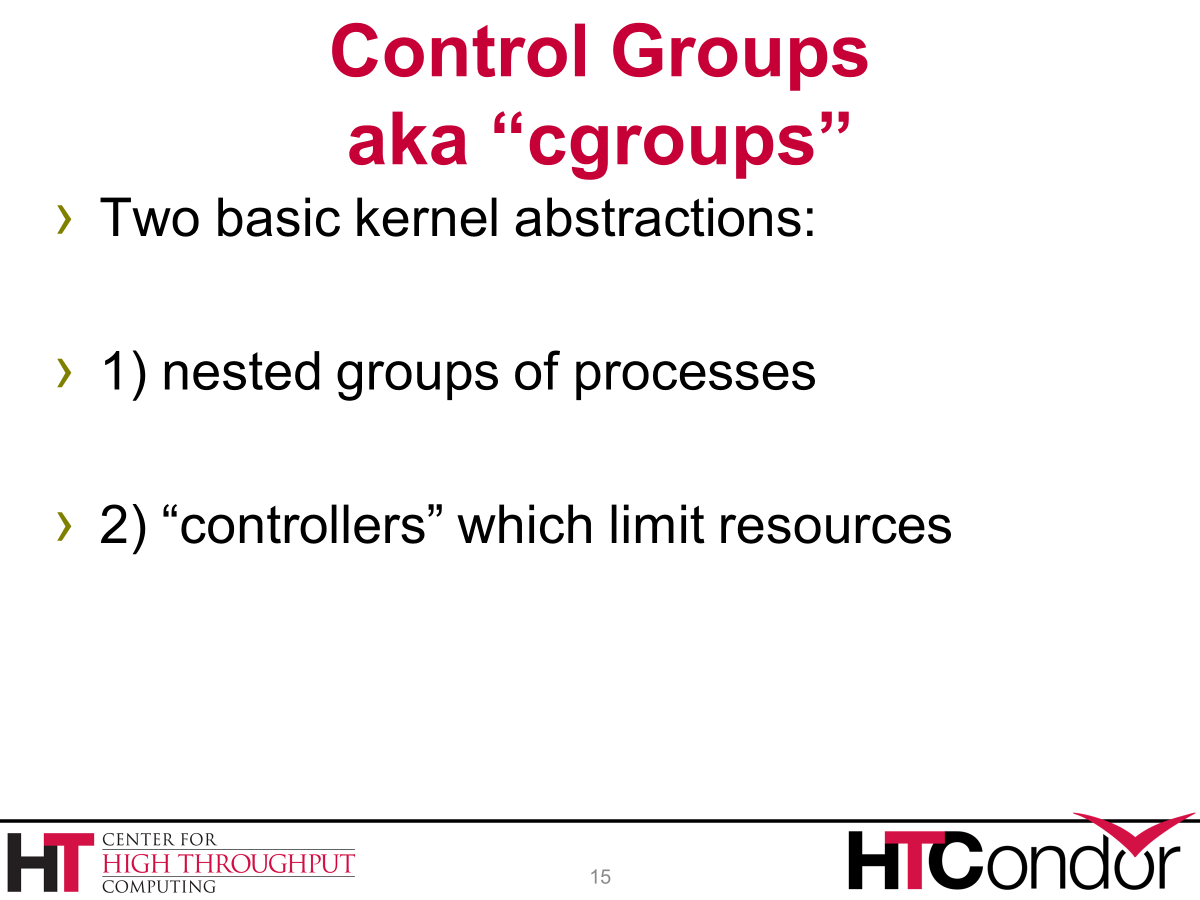 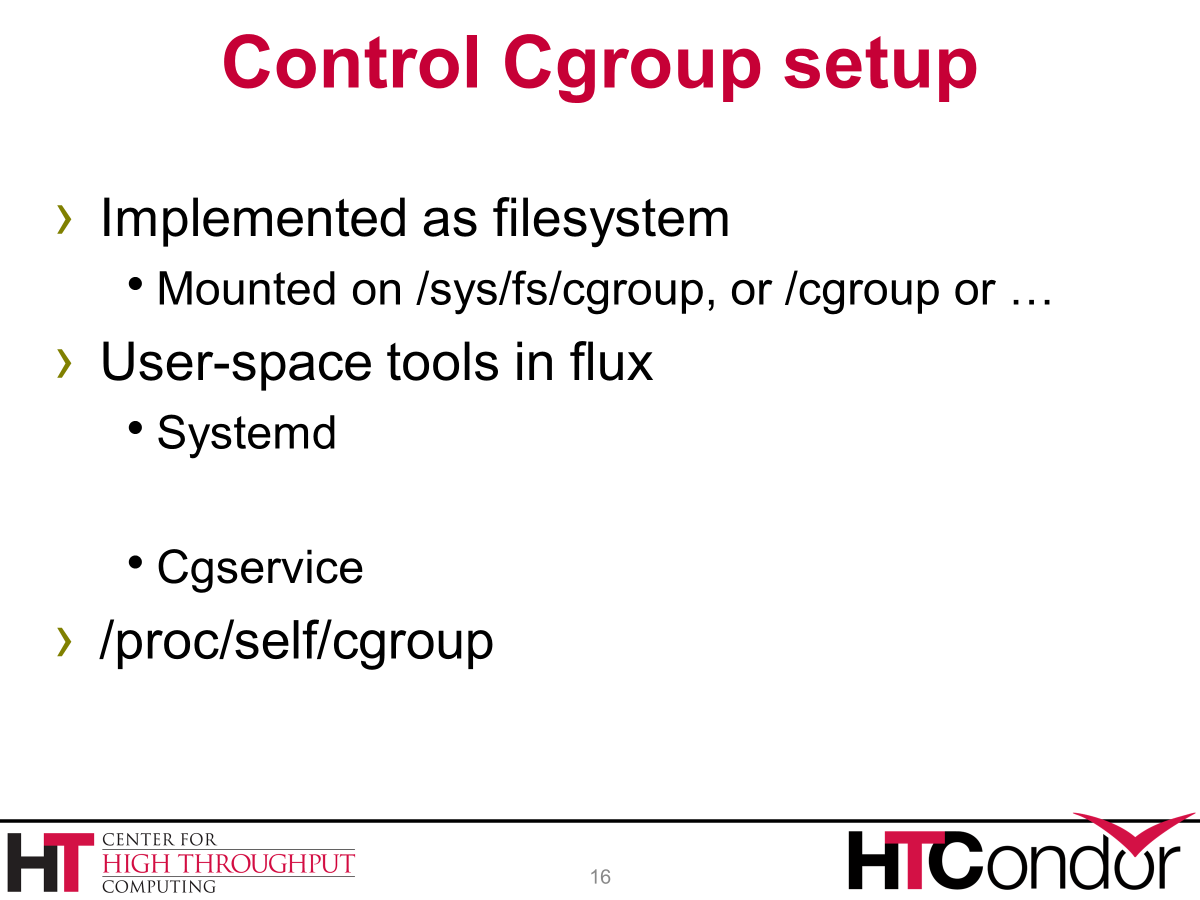 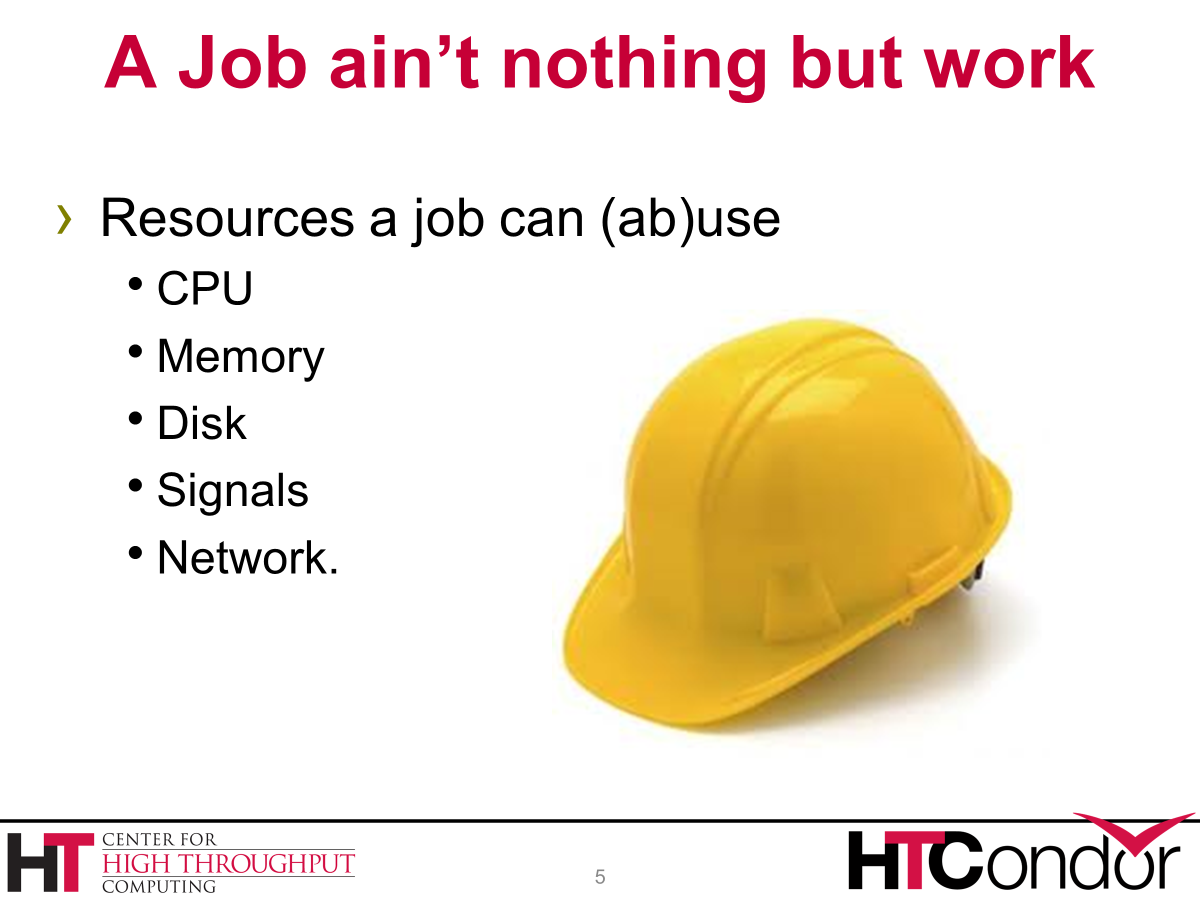 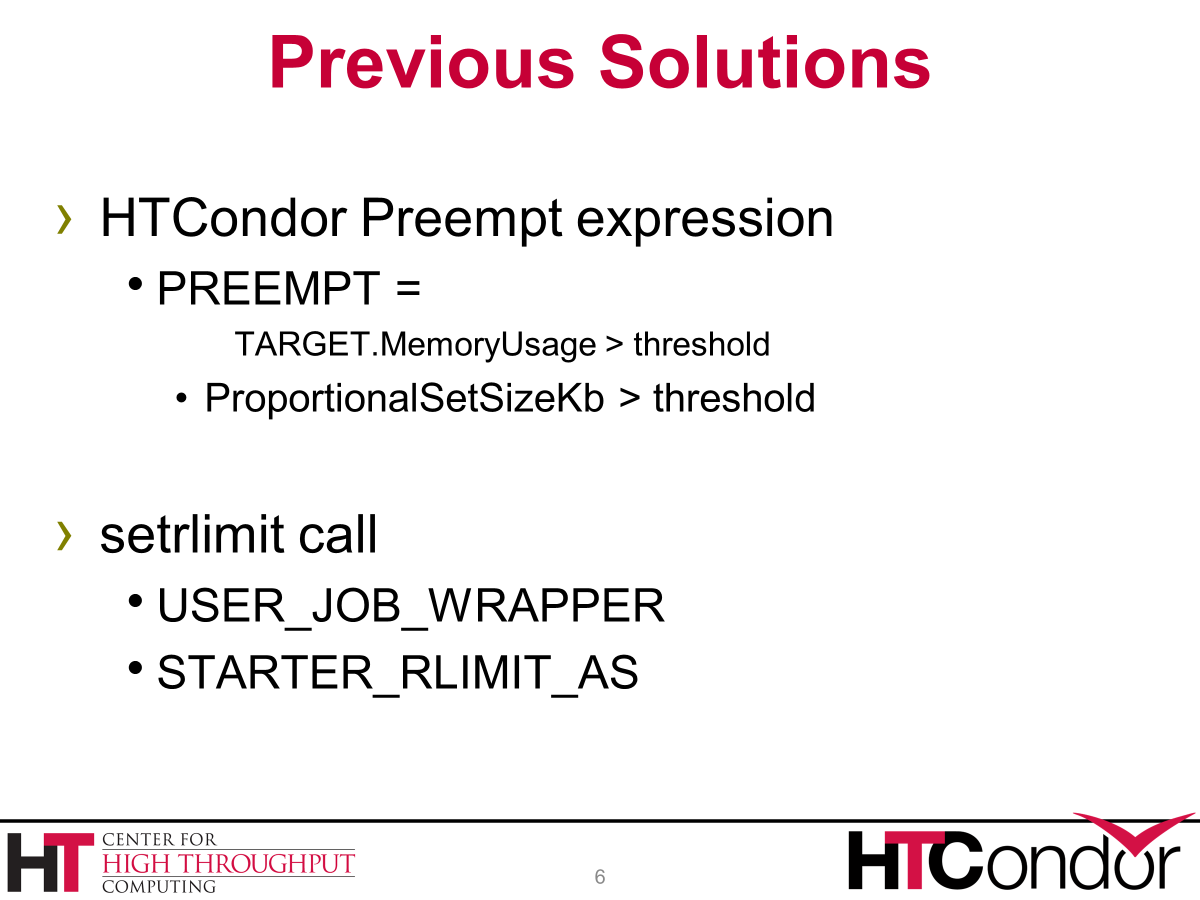 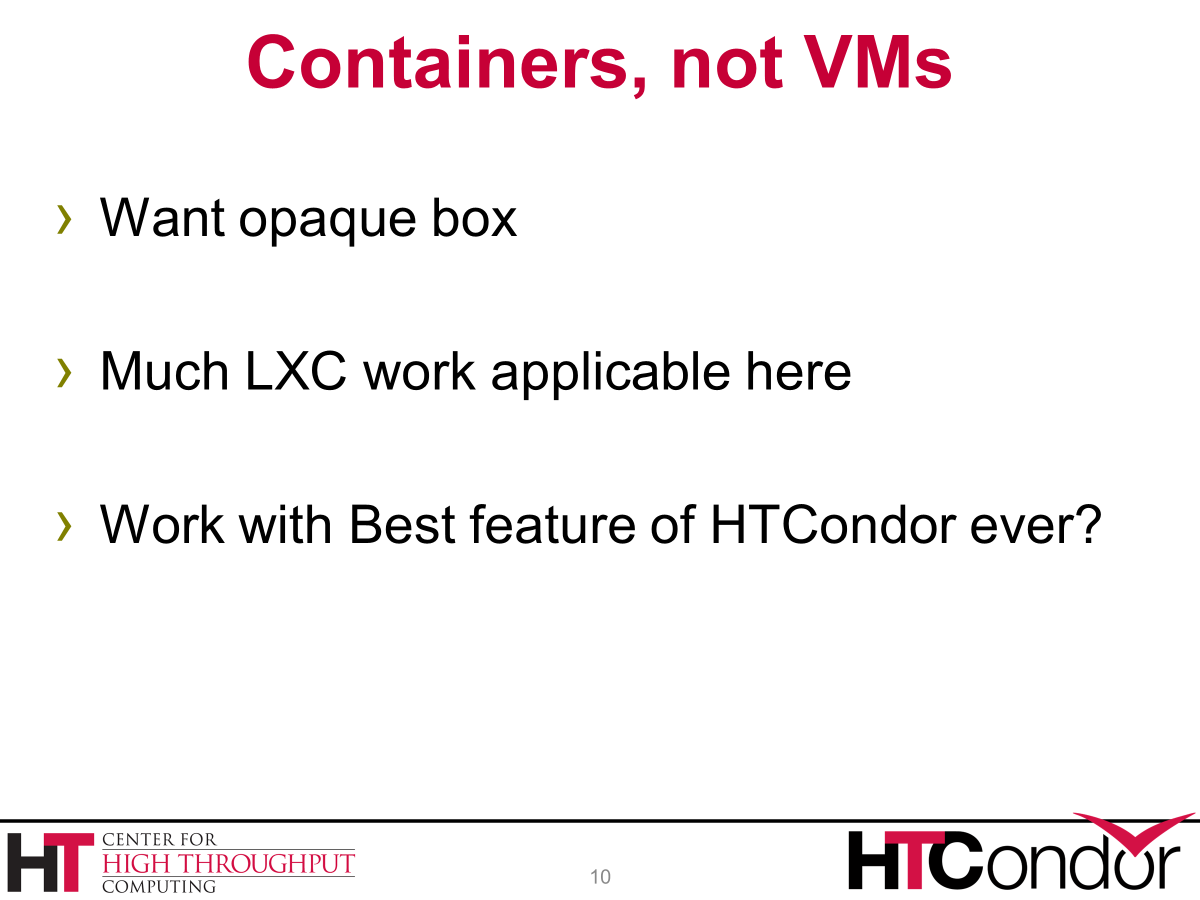 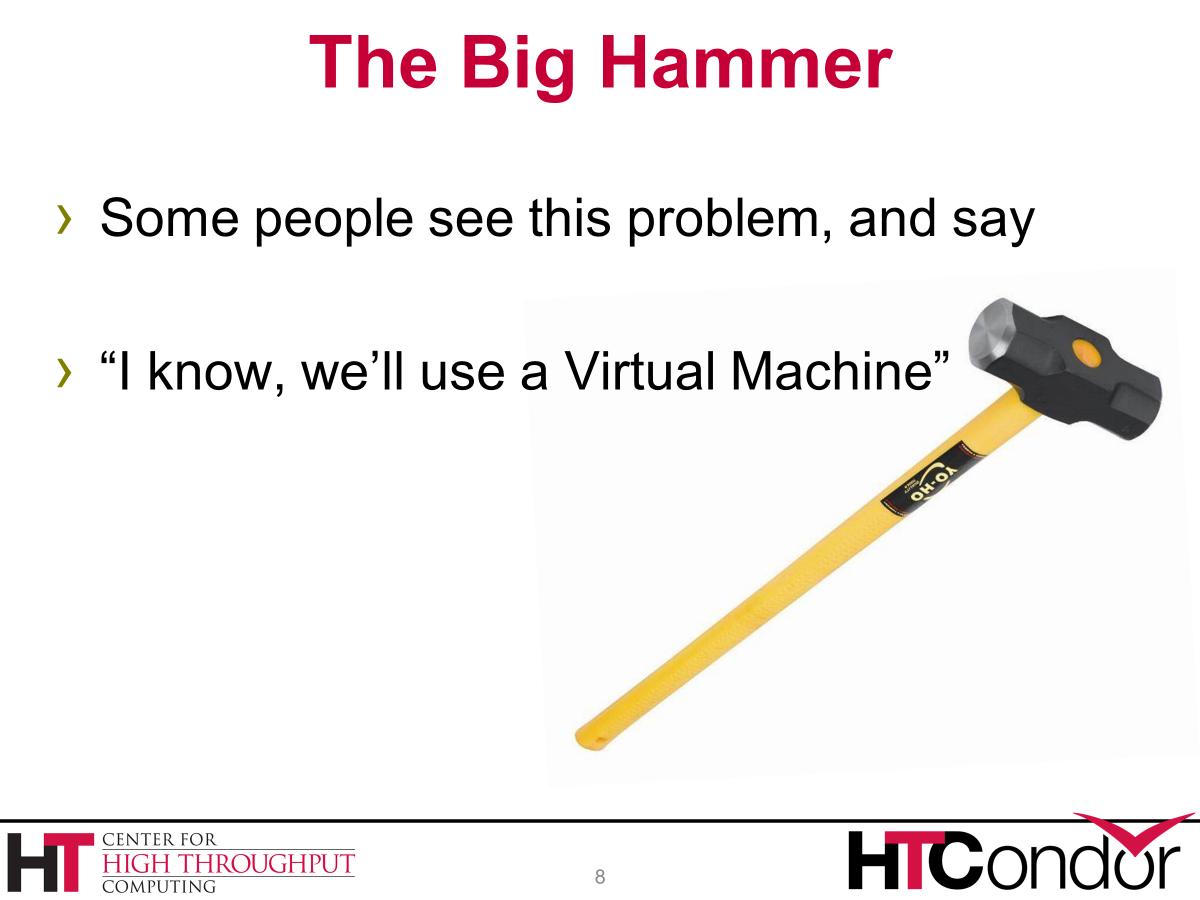 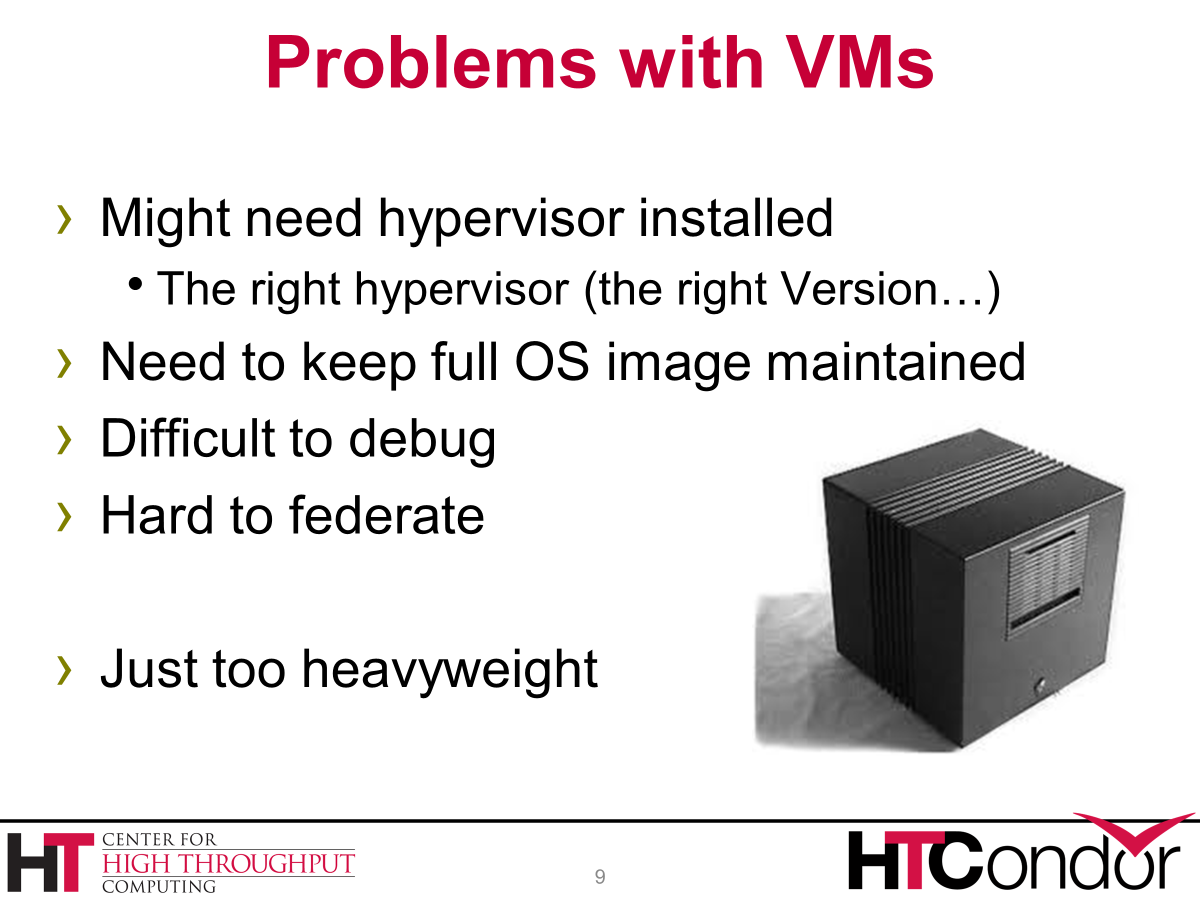 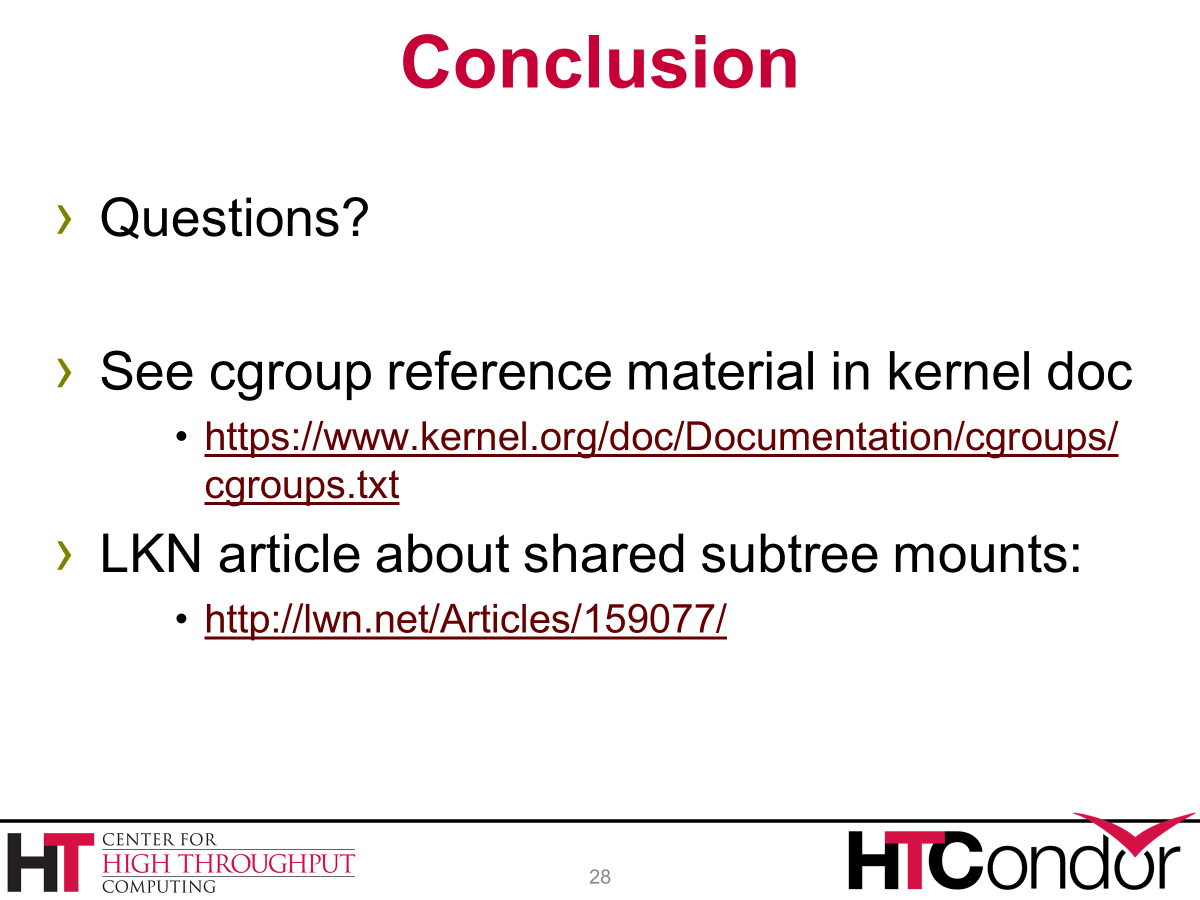 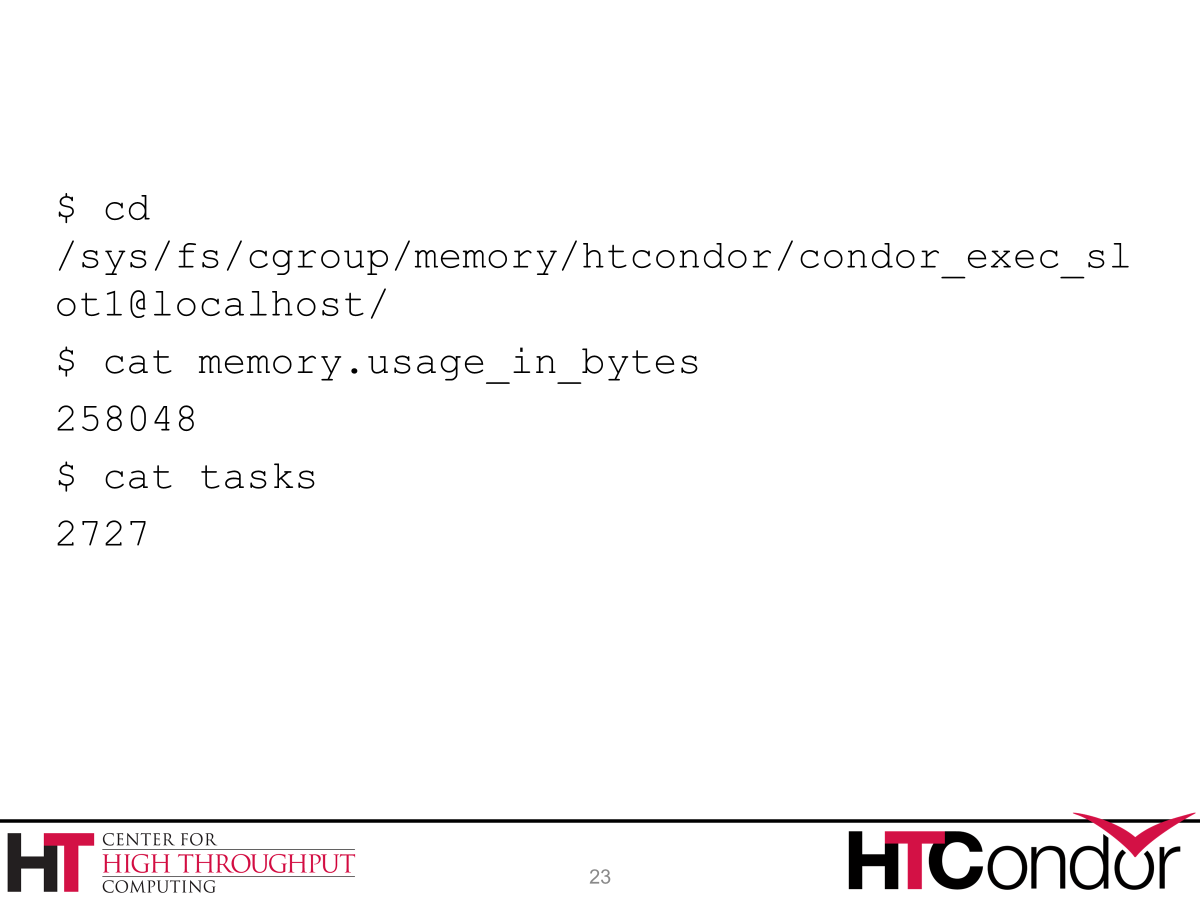 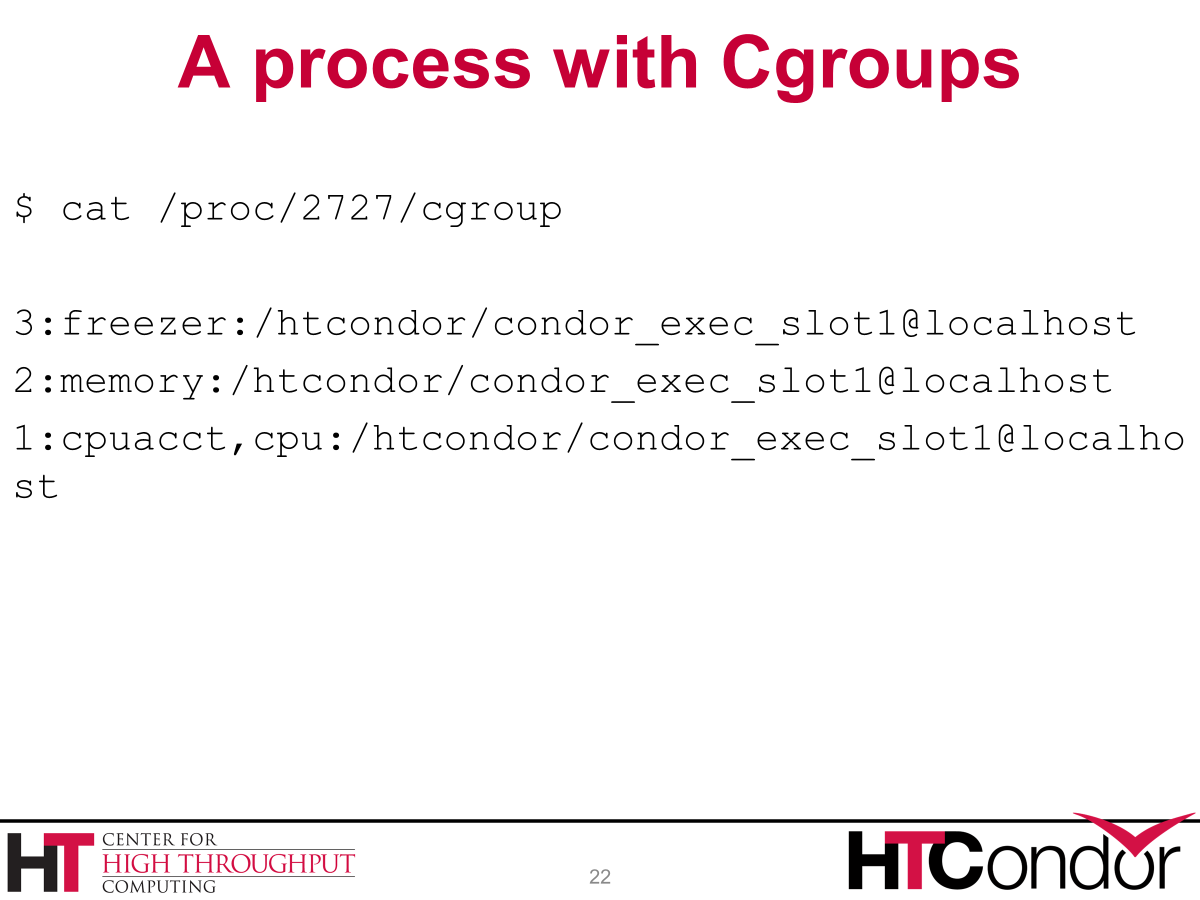 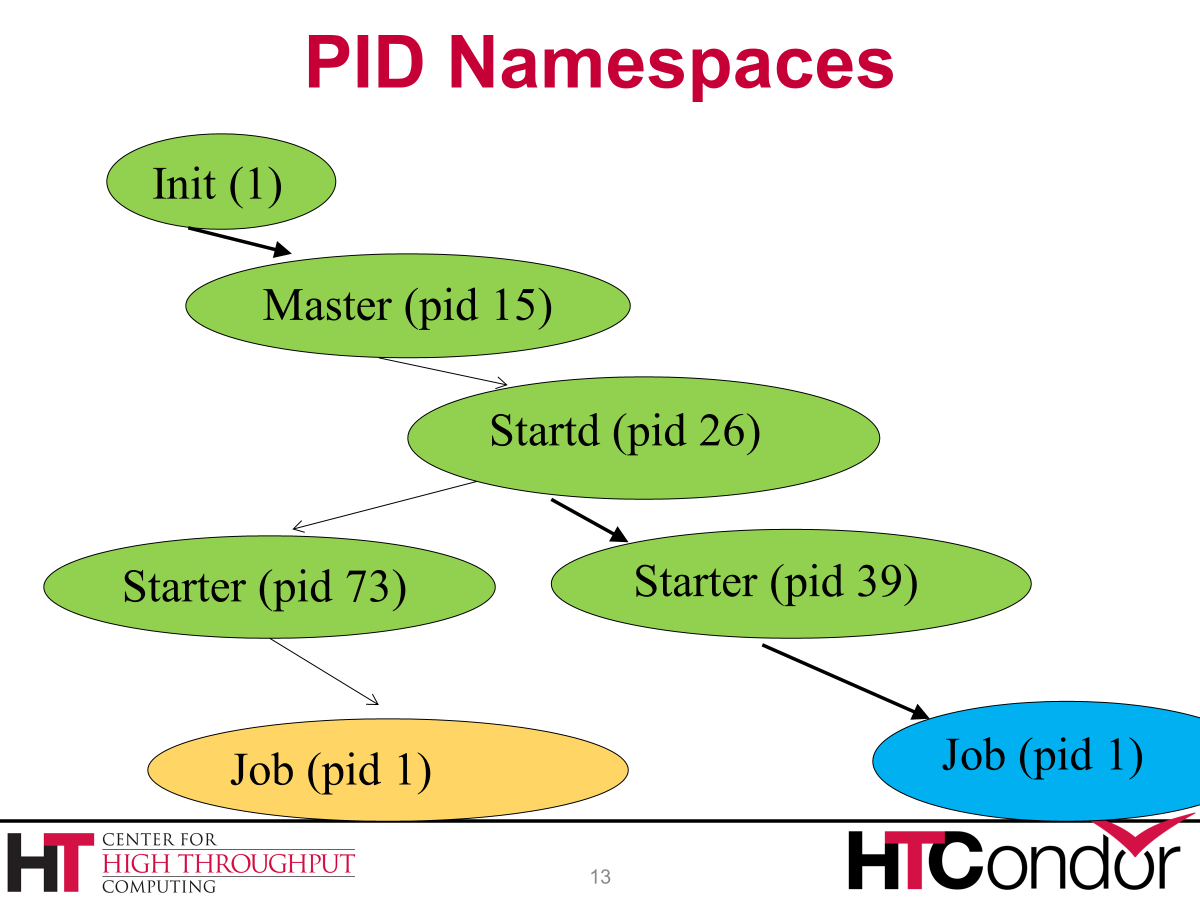 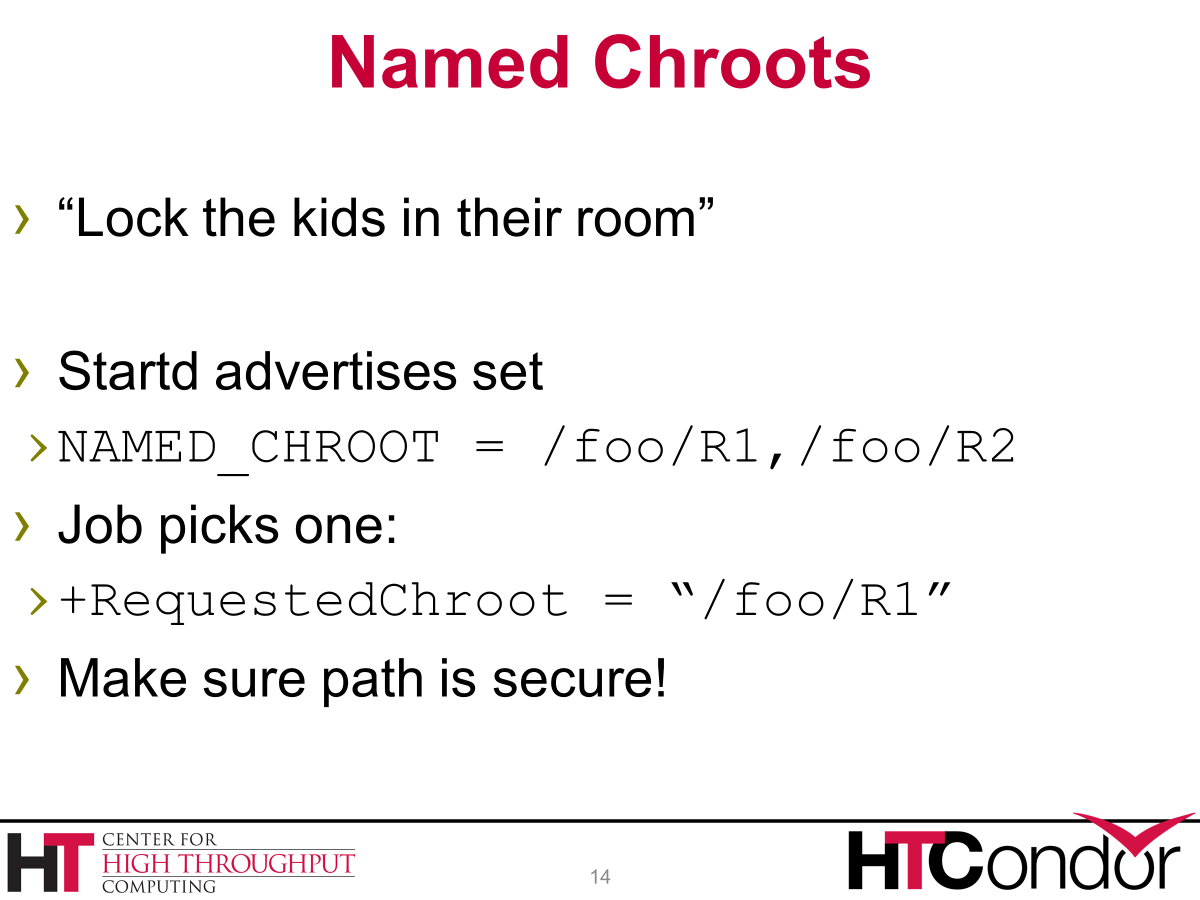 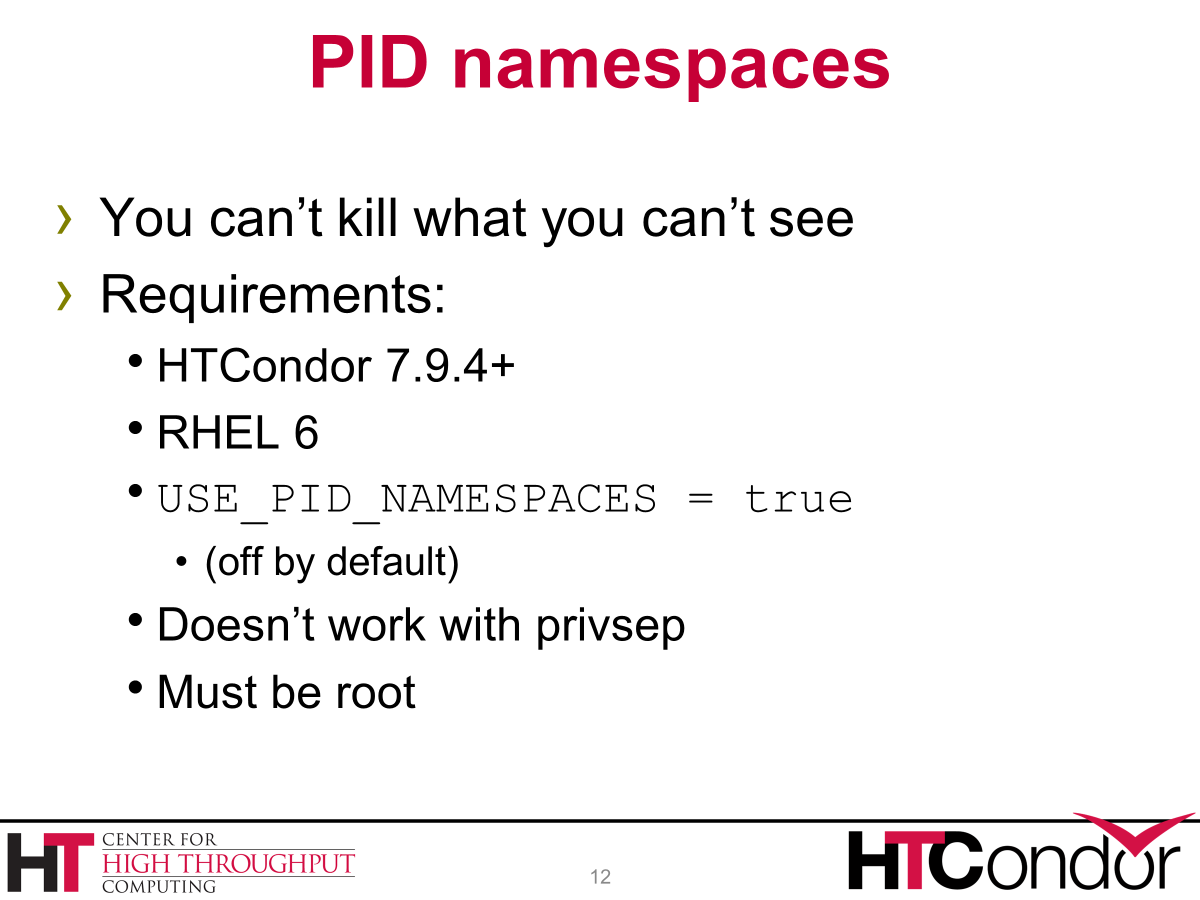 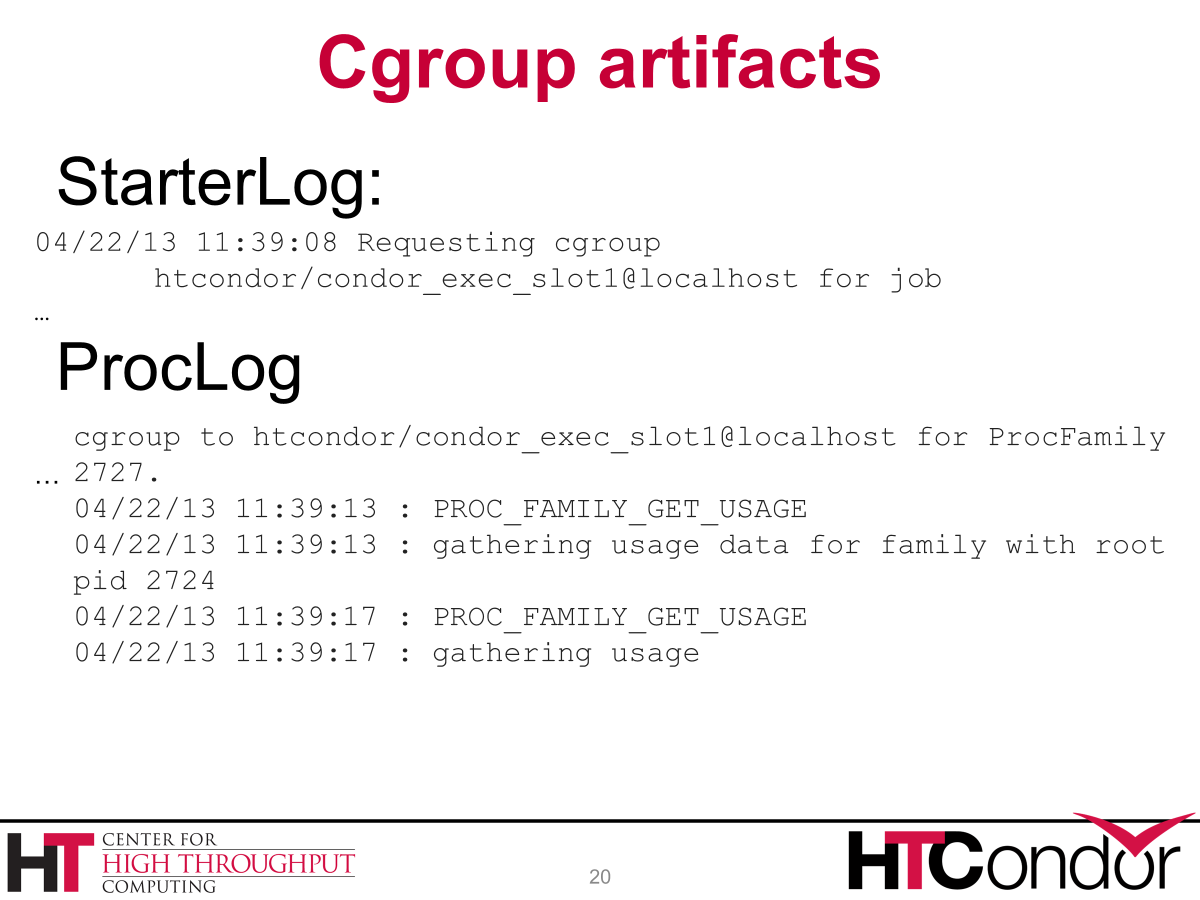 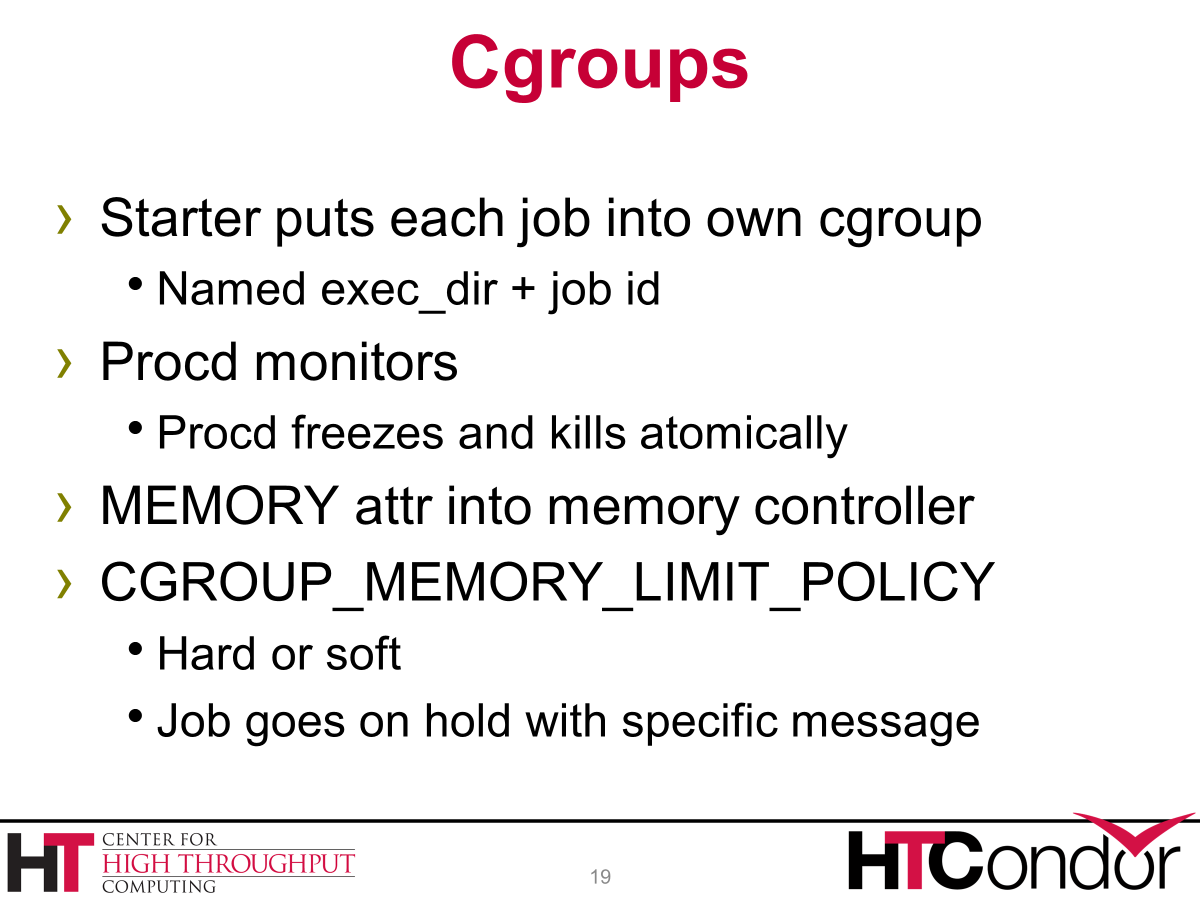 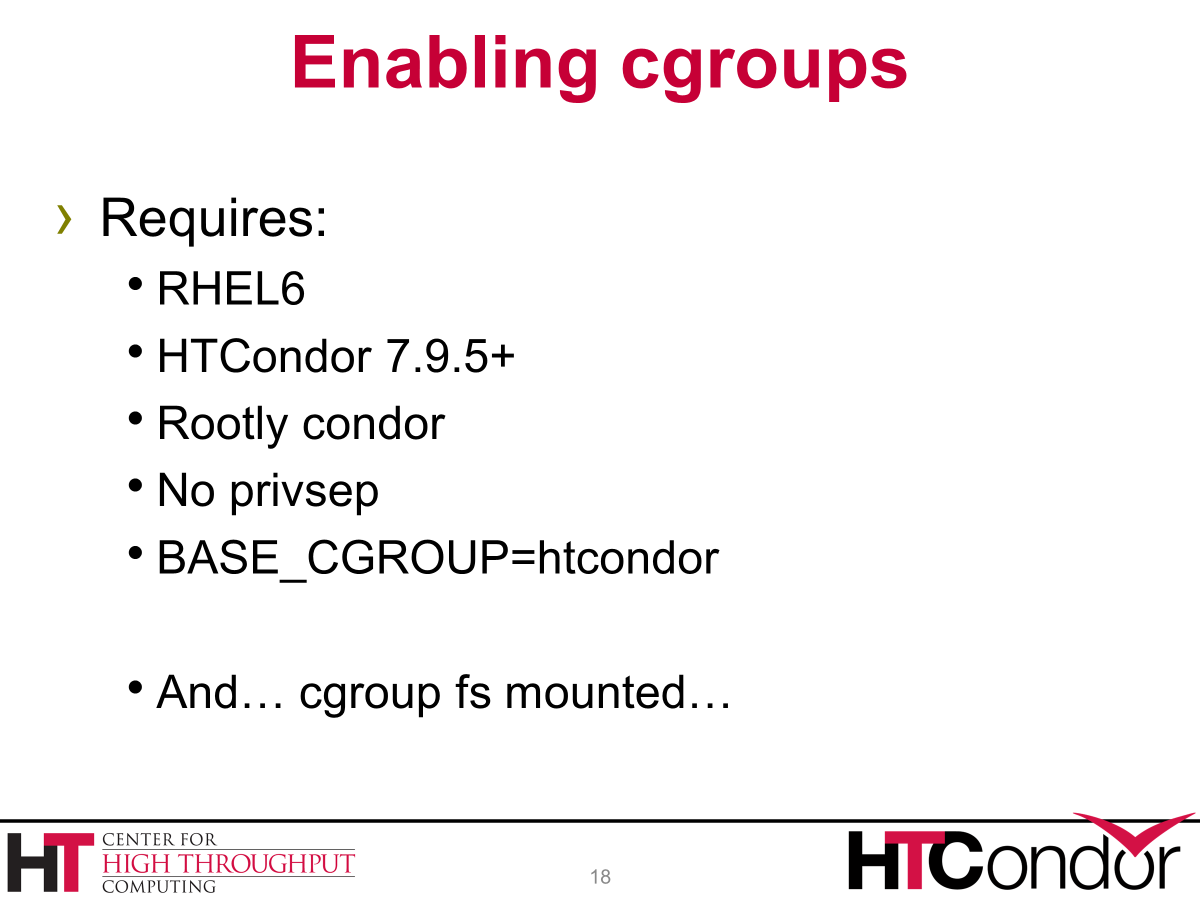 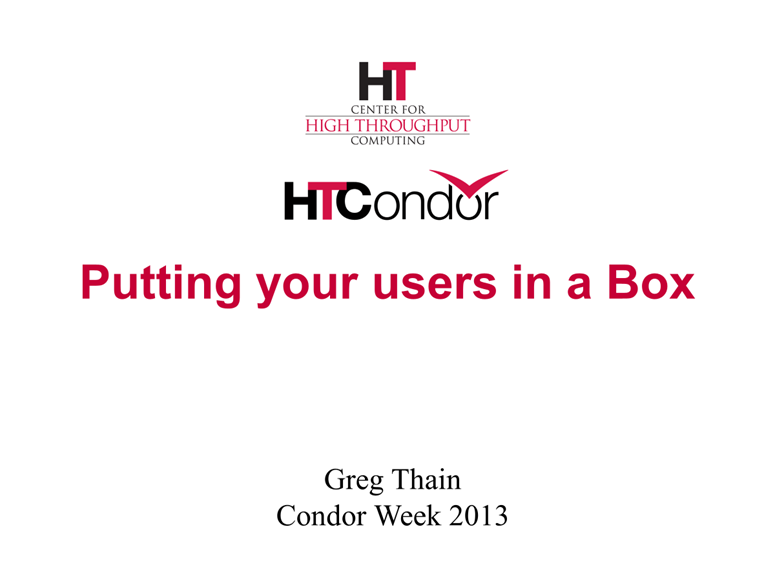 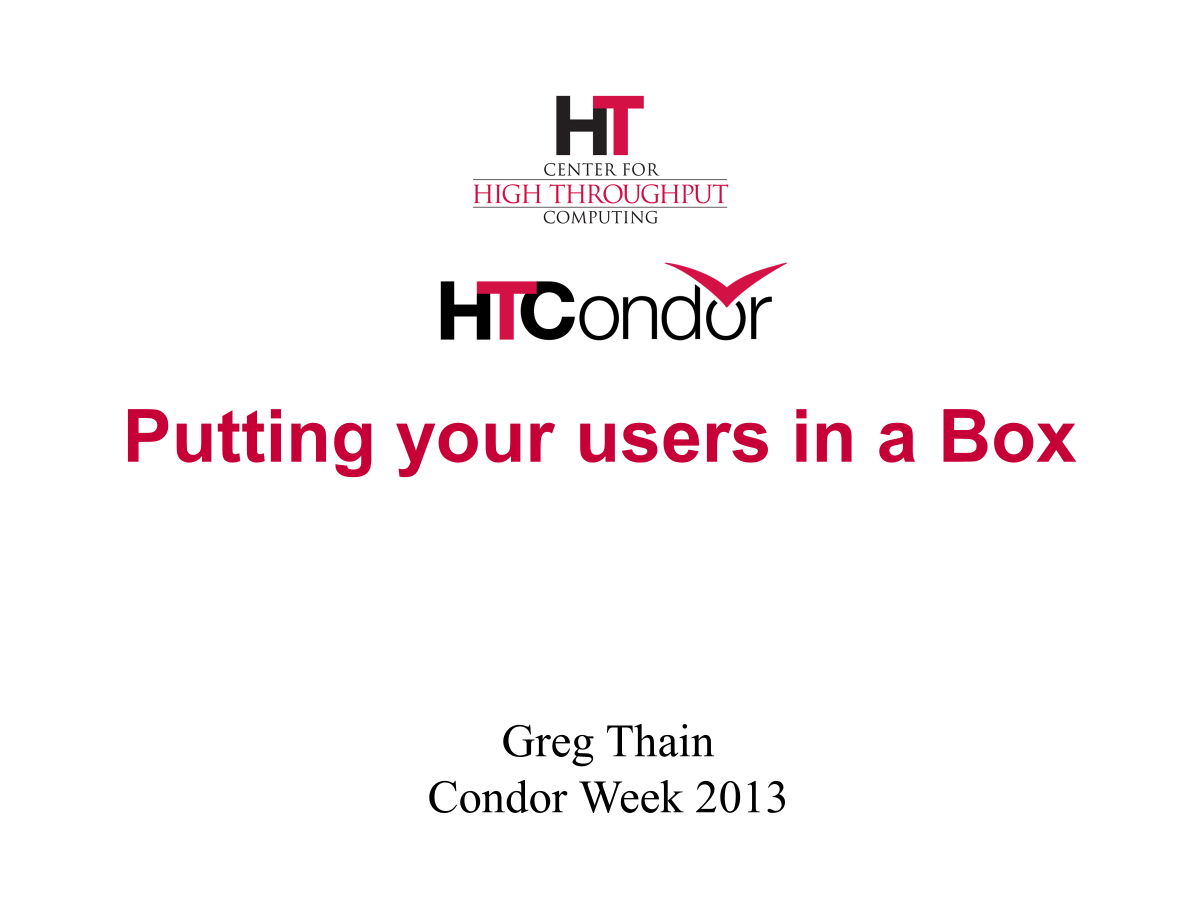 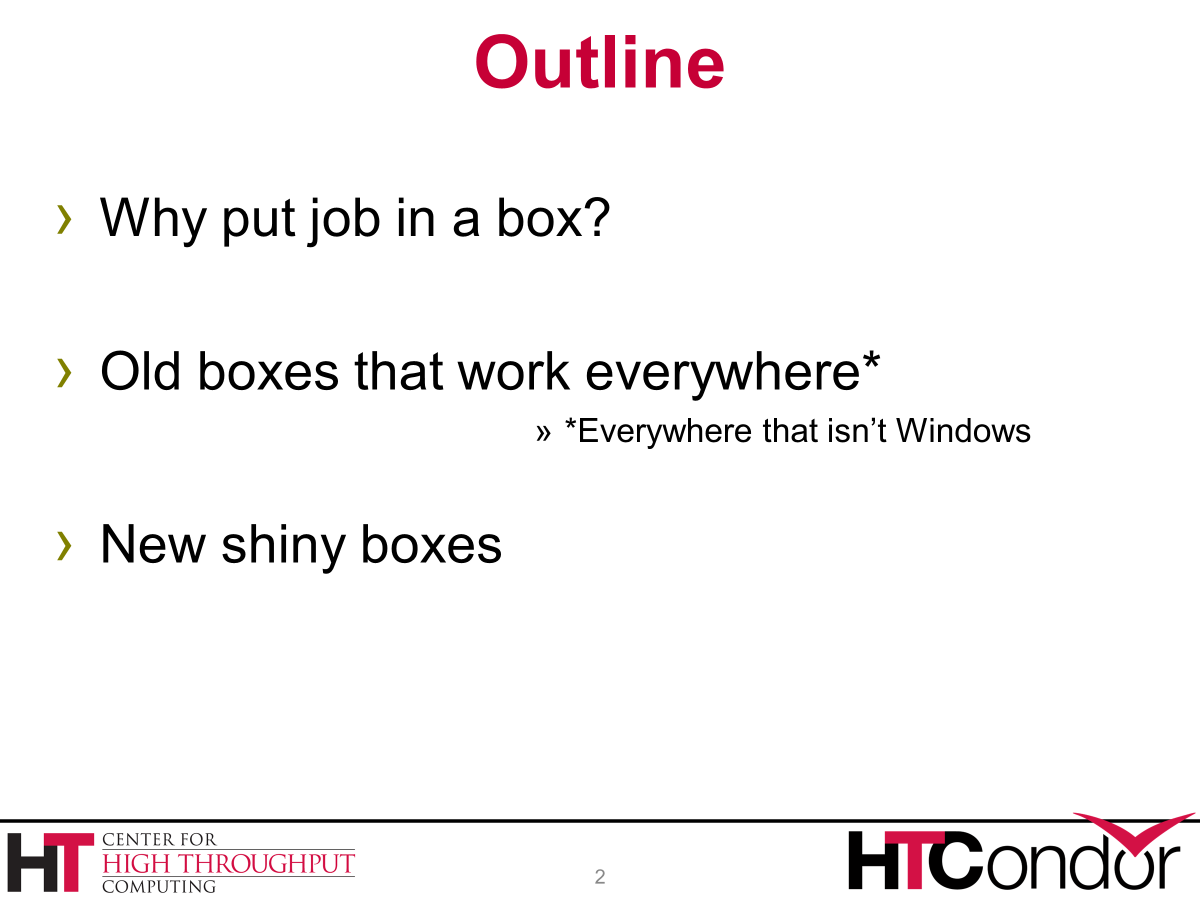 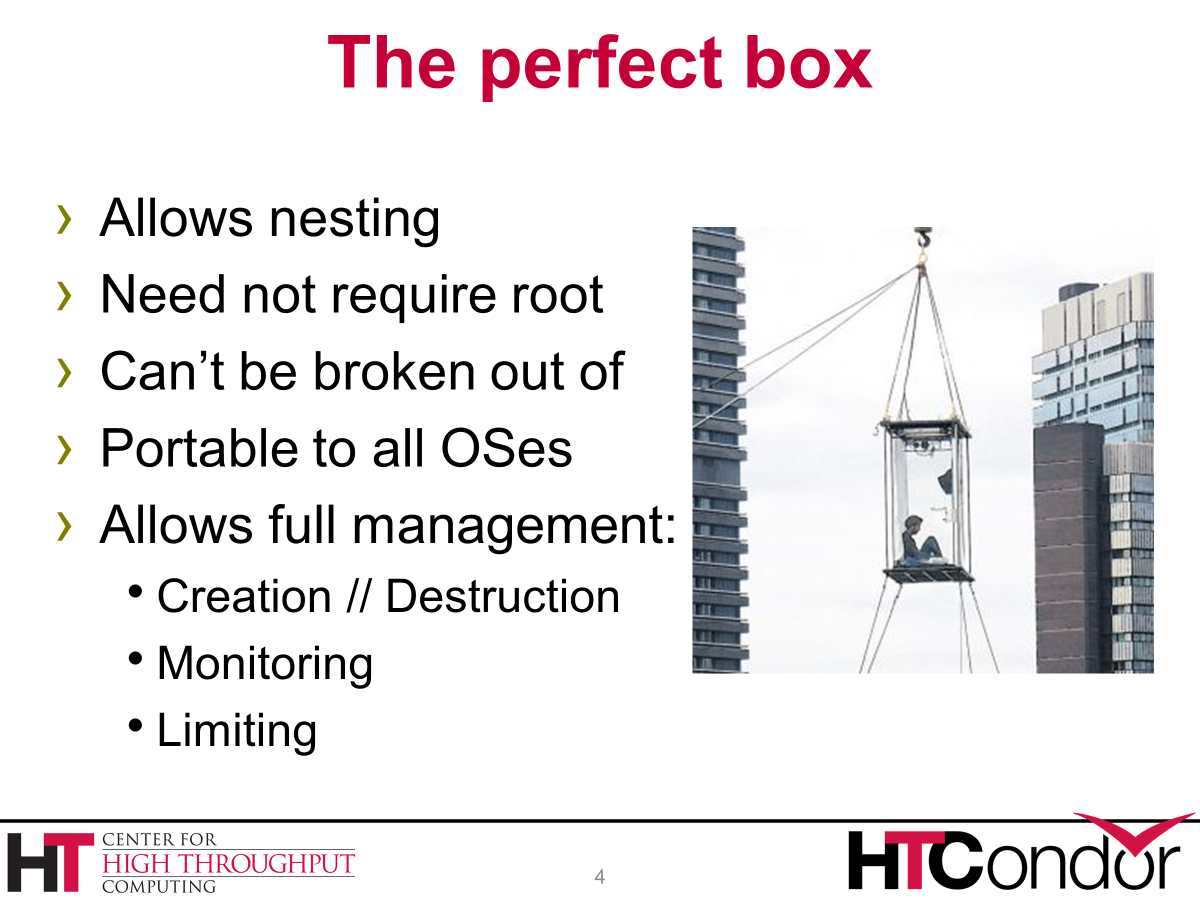 11 Years ago… cgroup (v1) added to HTCondor
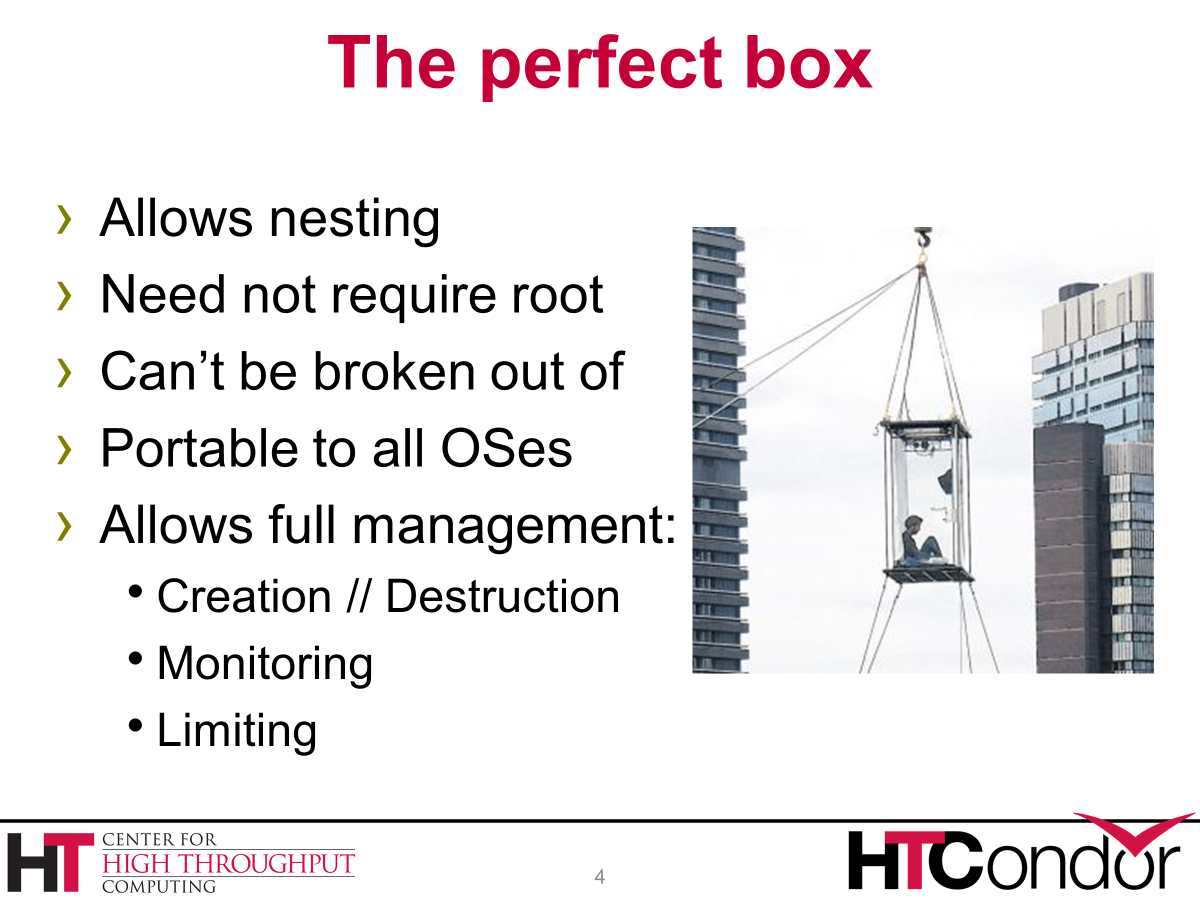 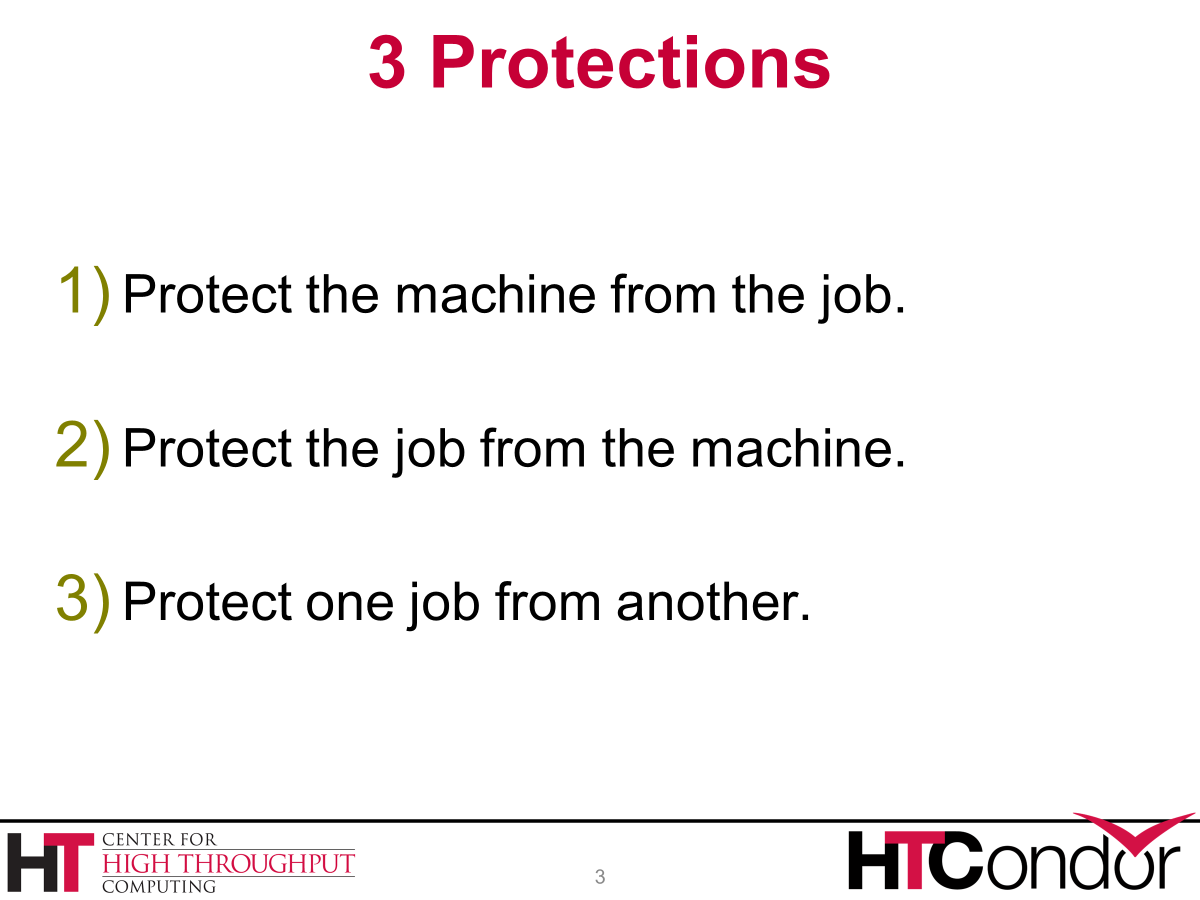 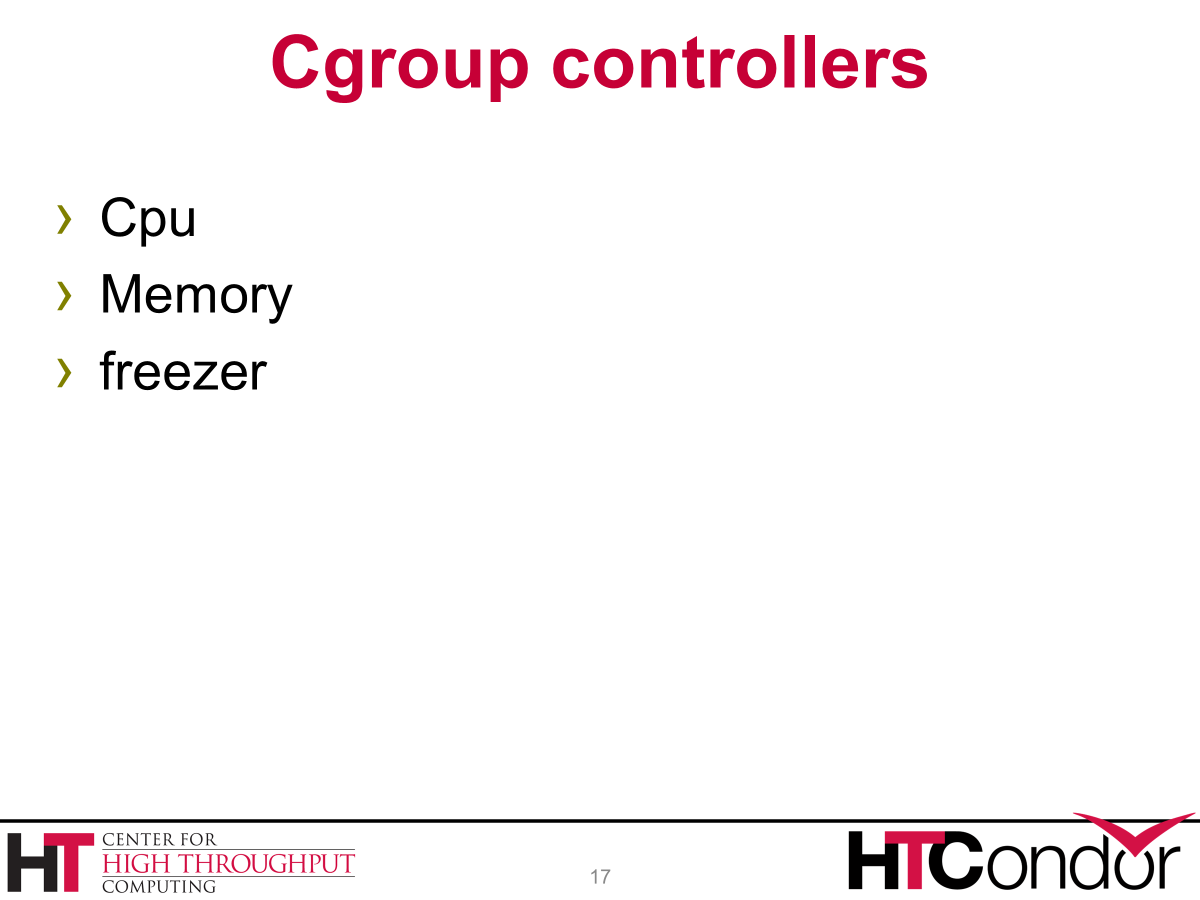 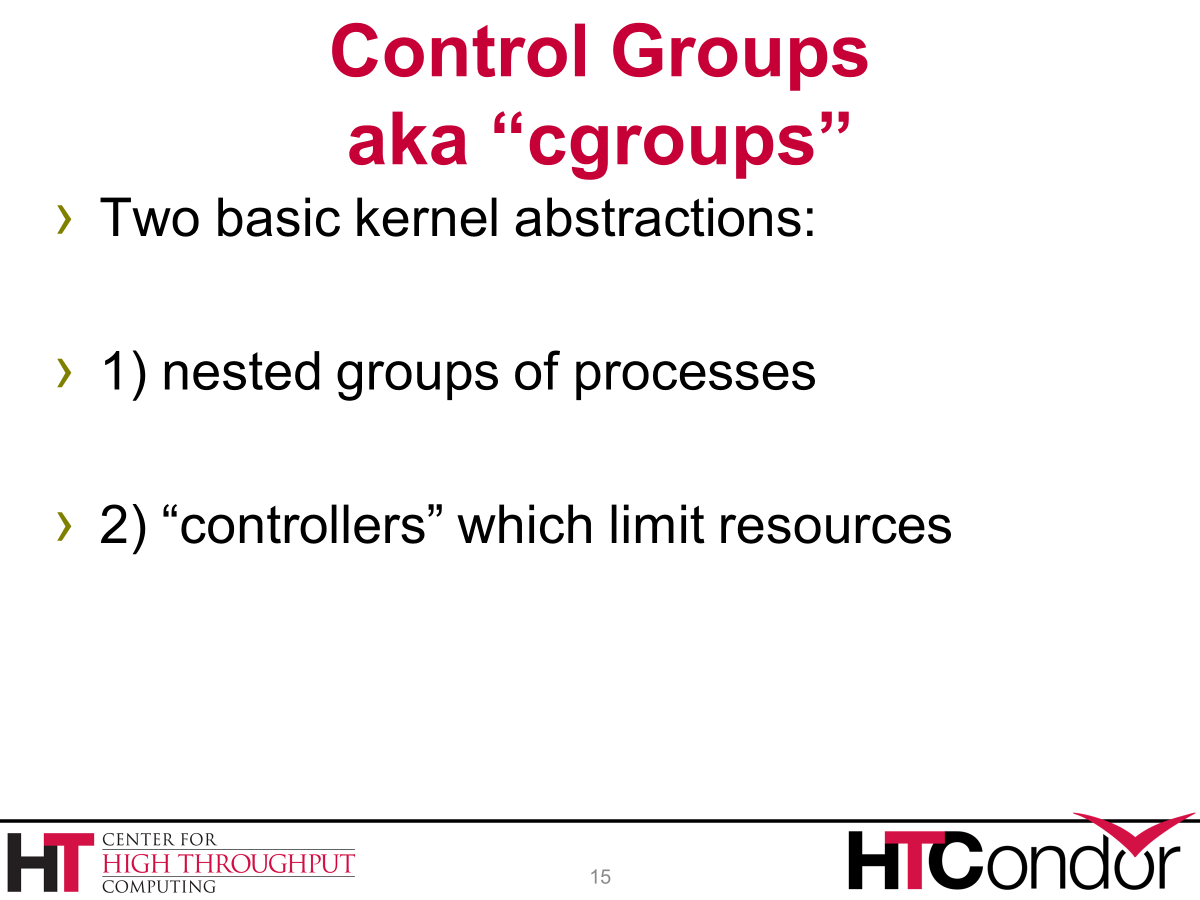 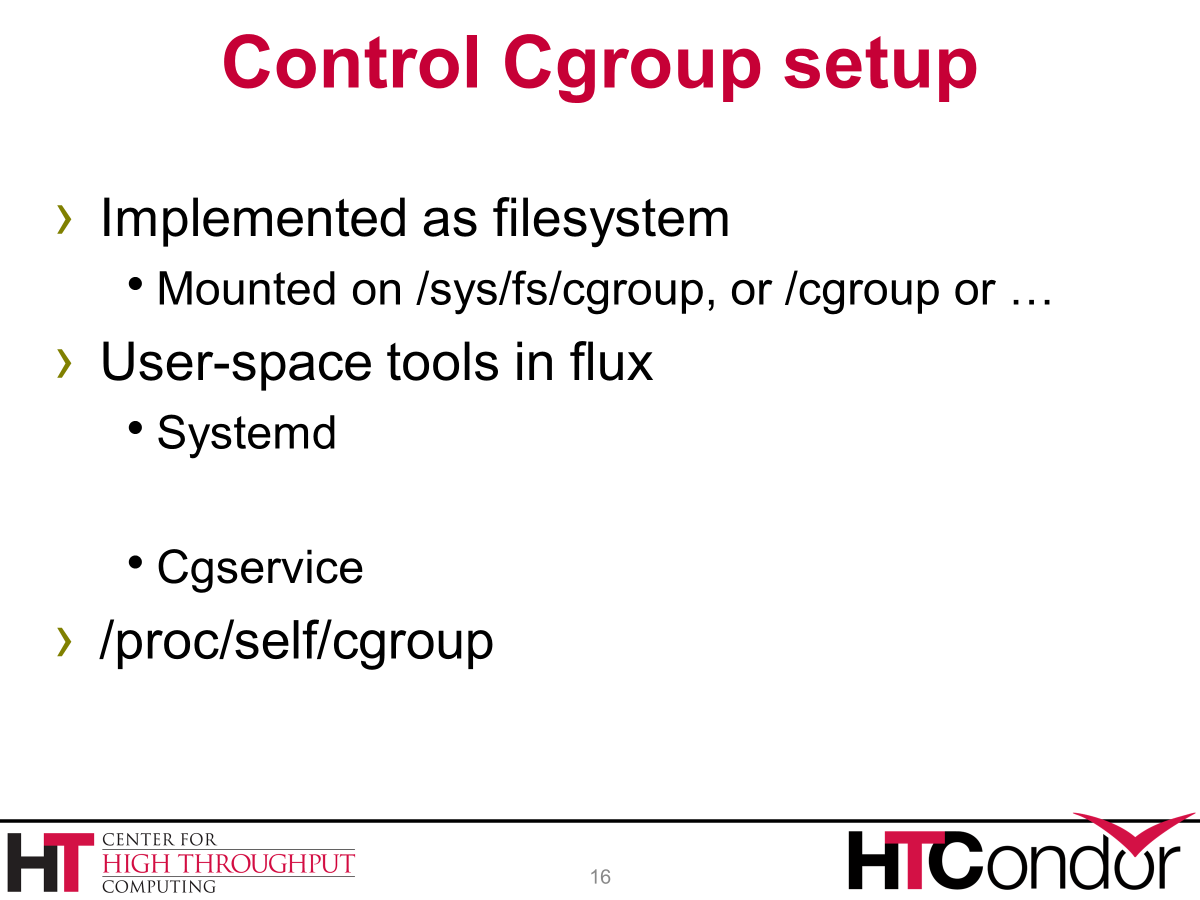 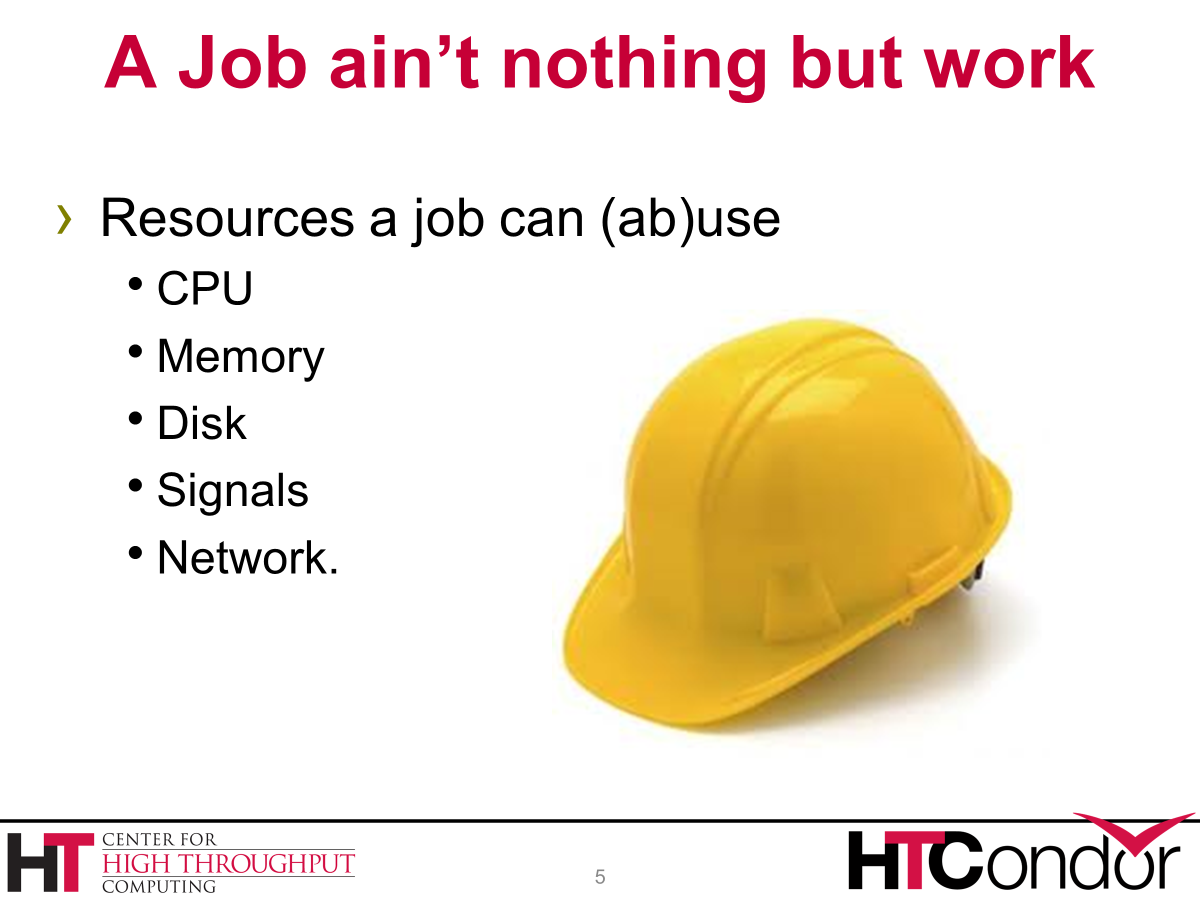 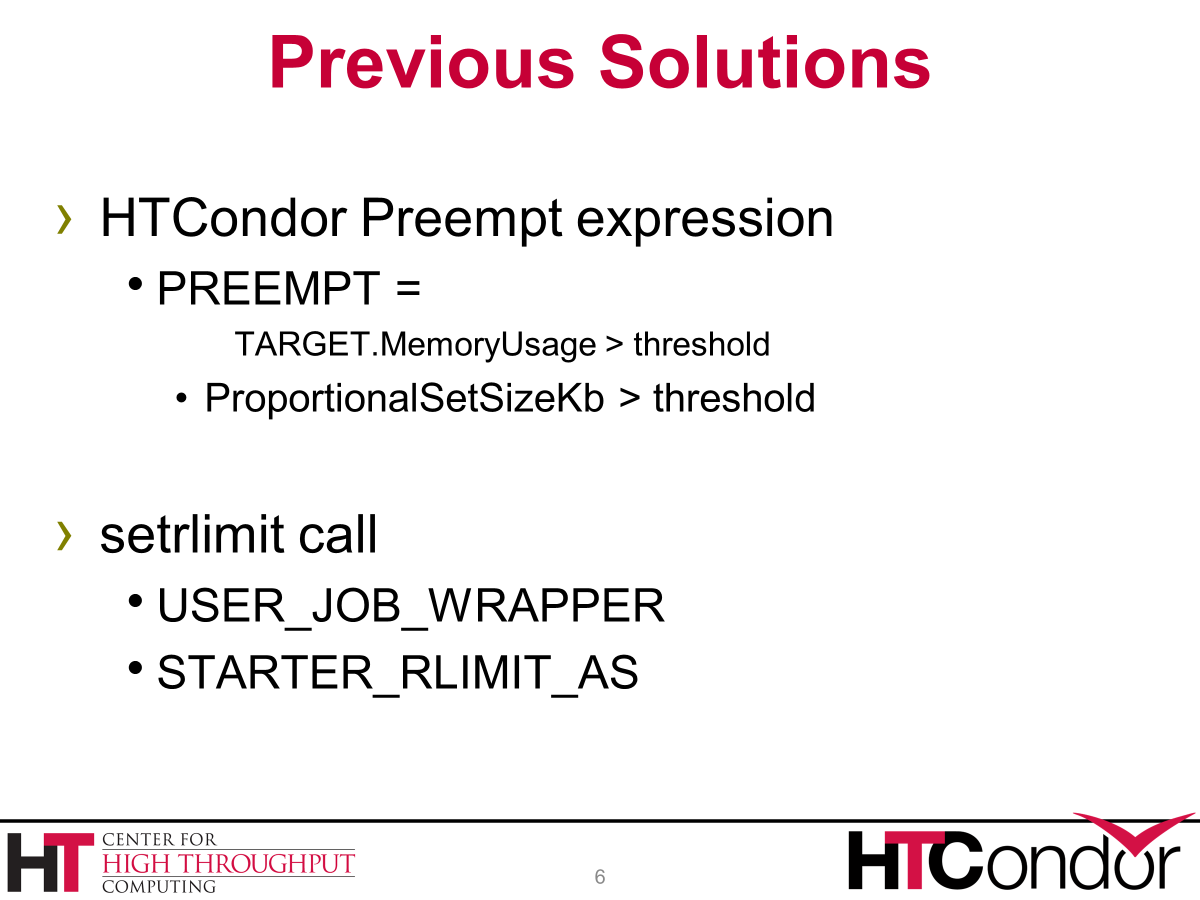 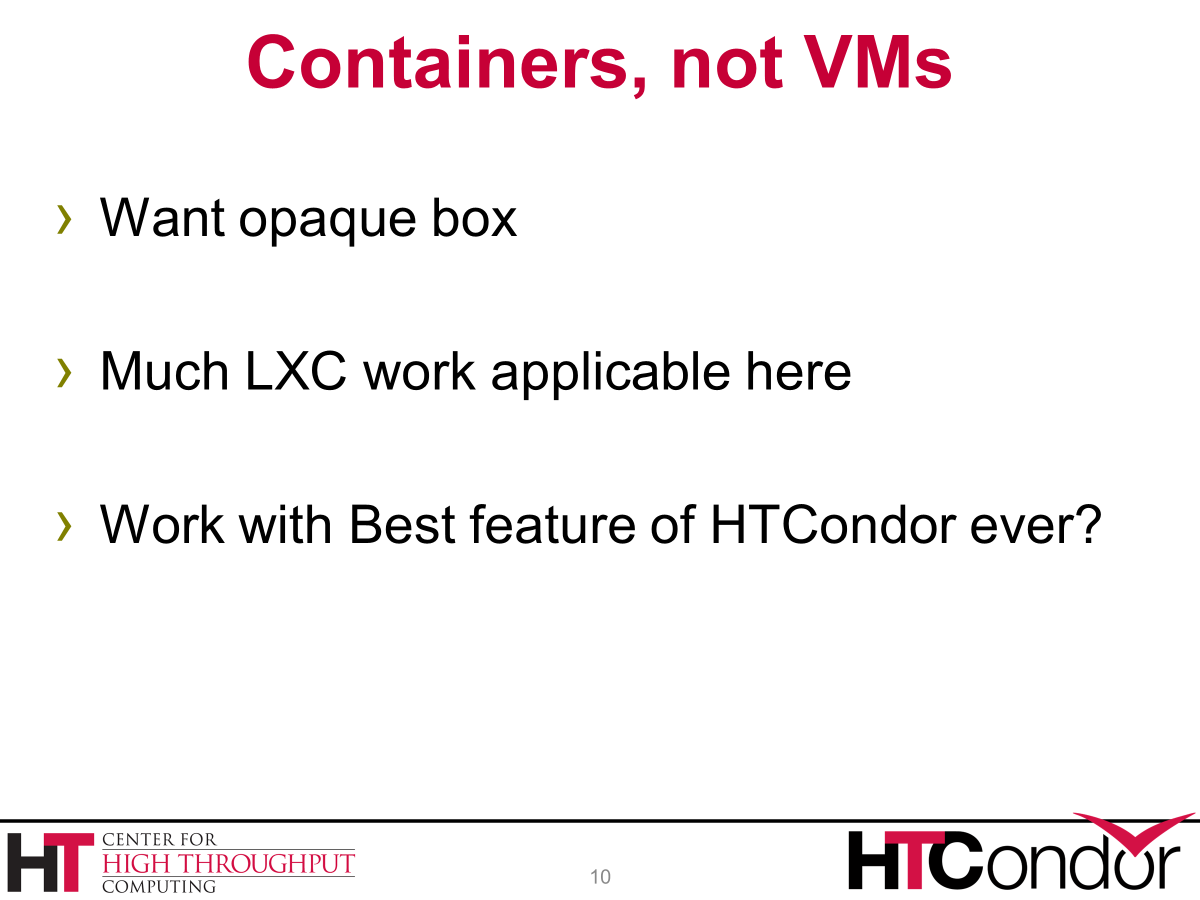 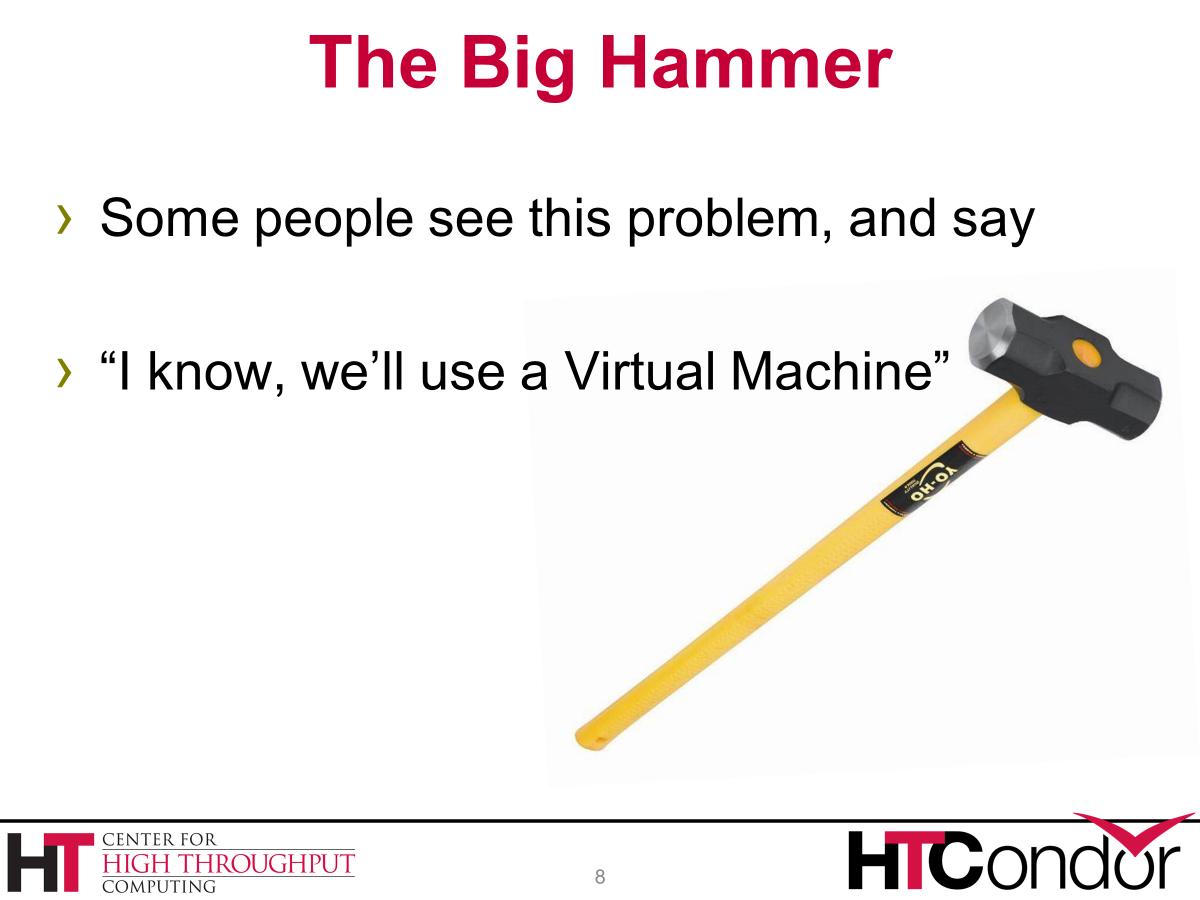 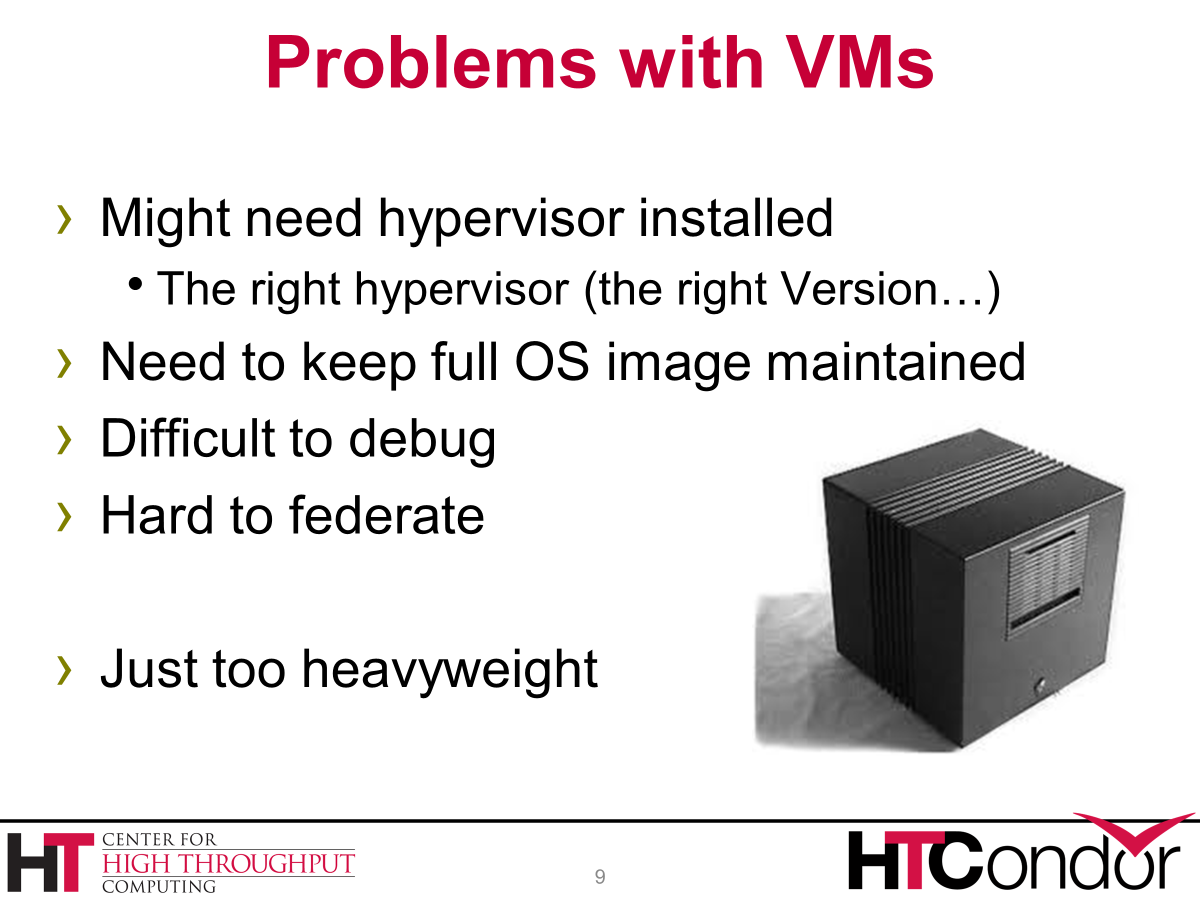 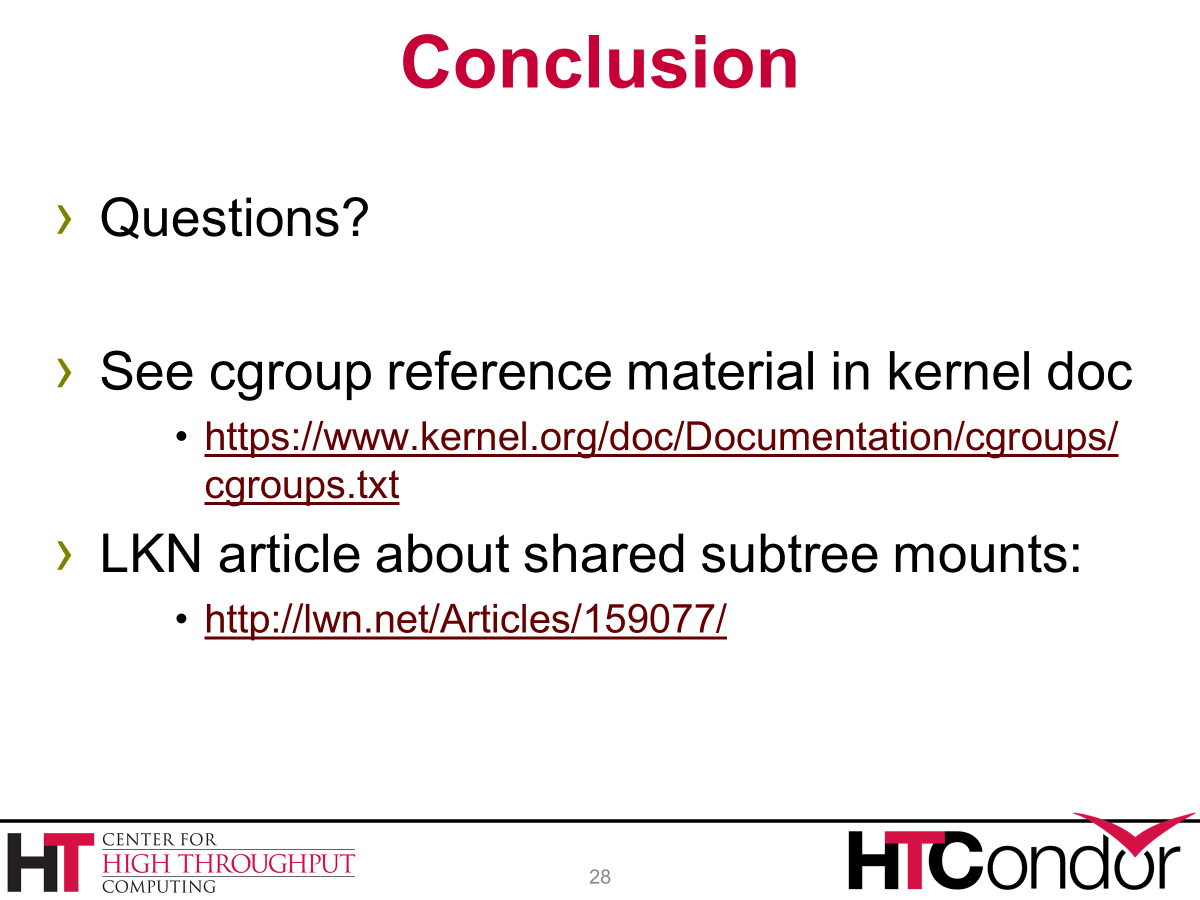 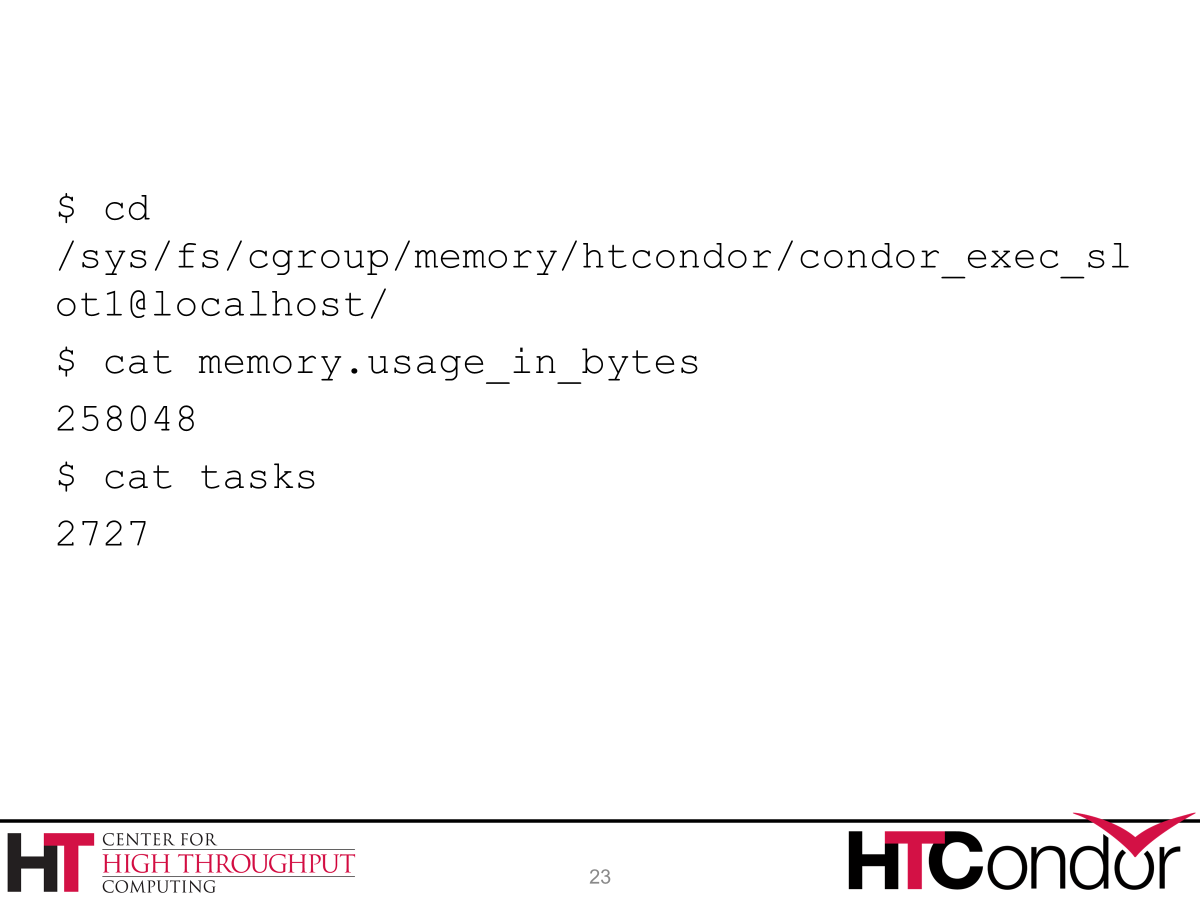 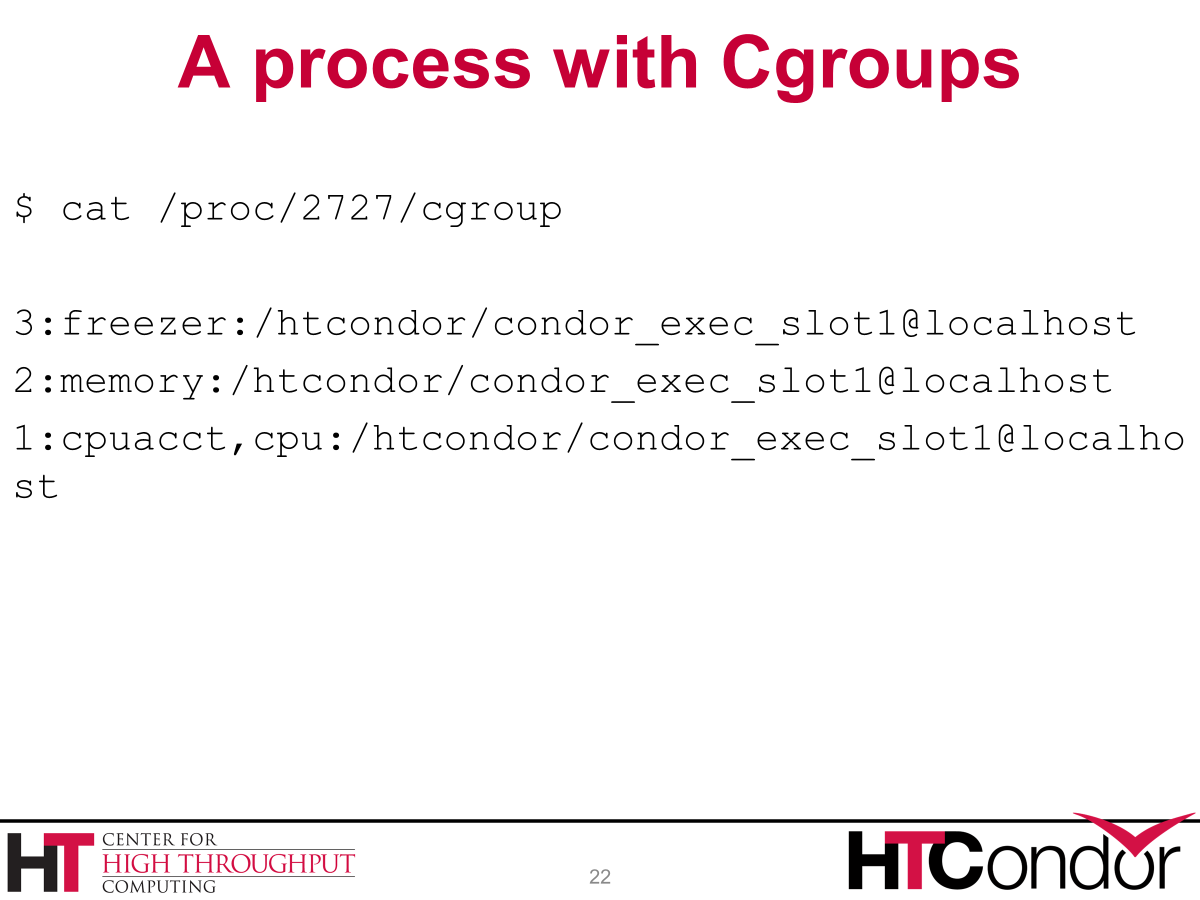 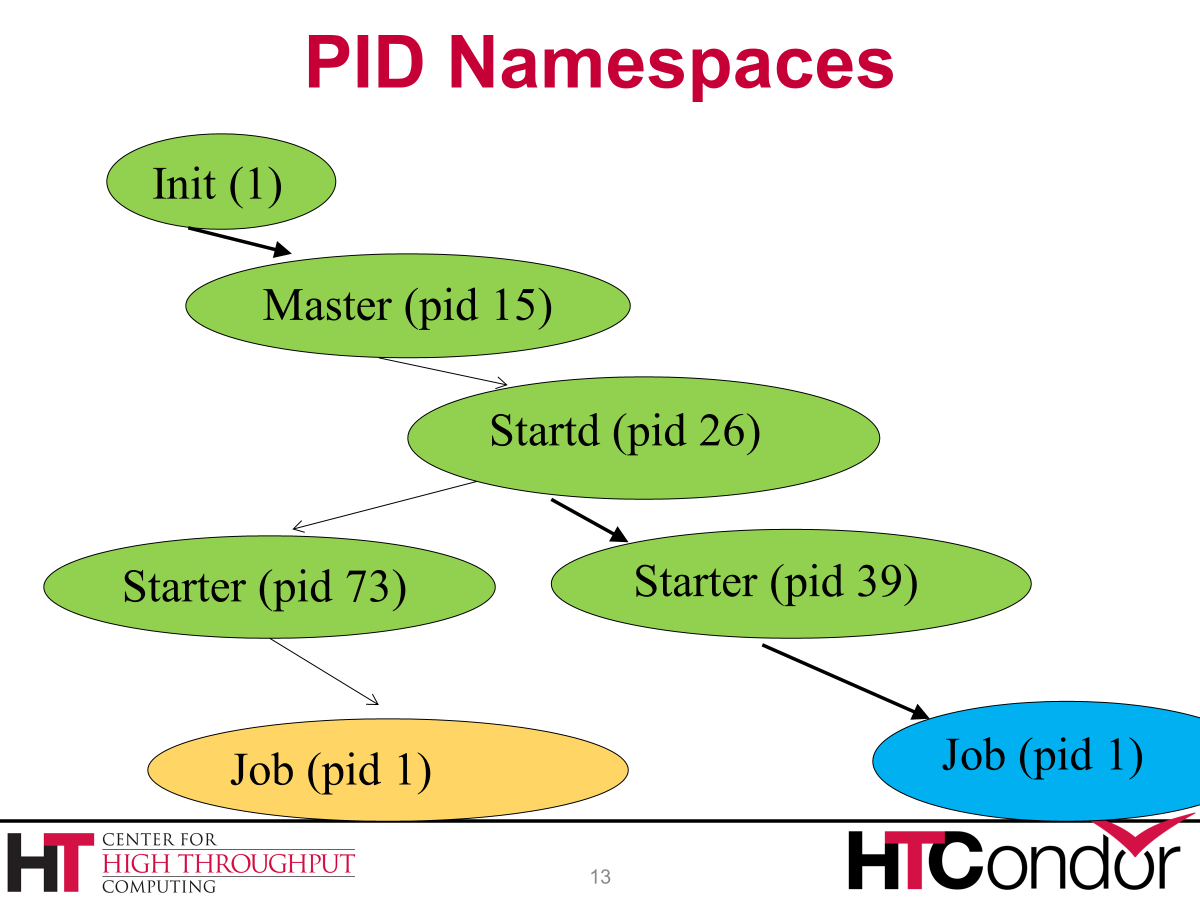 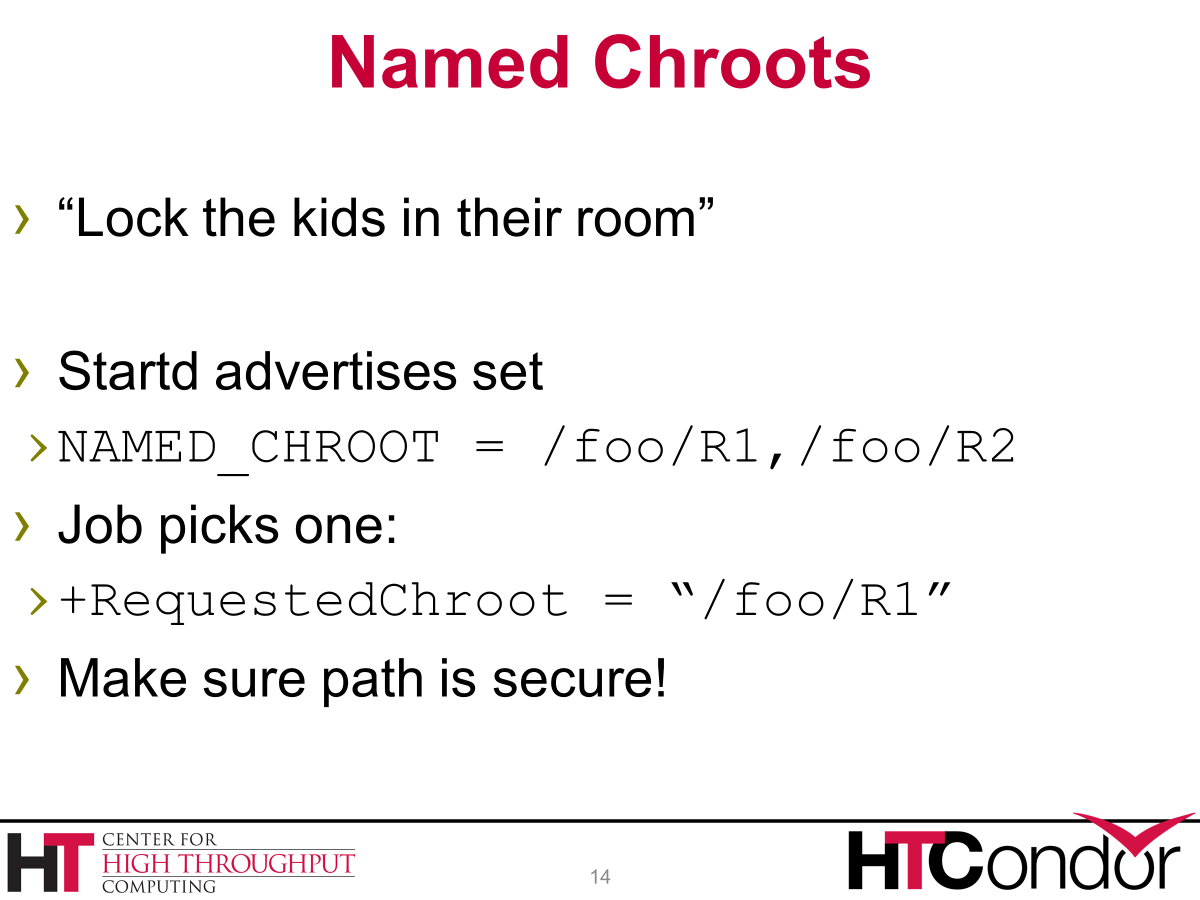 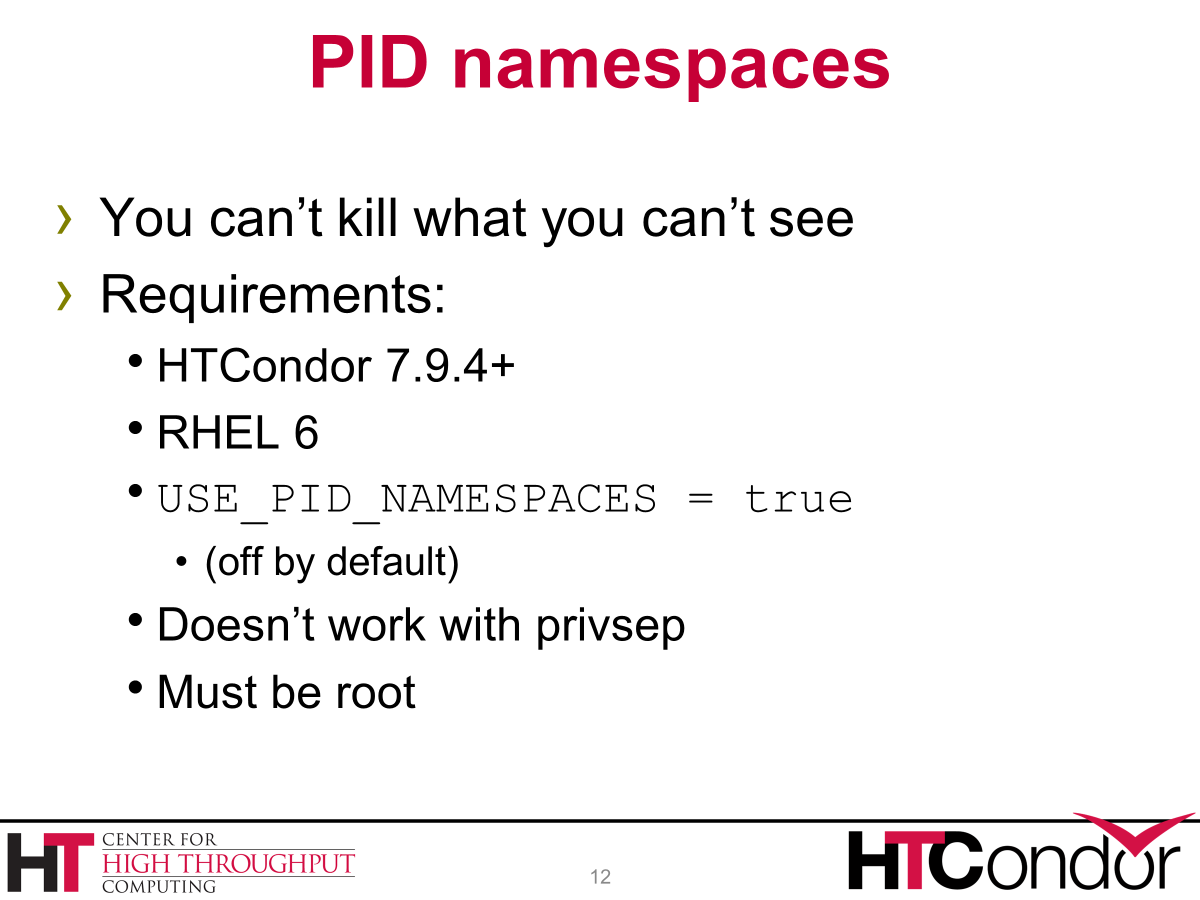 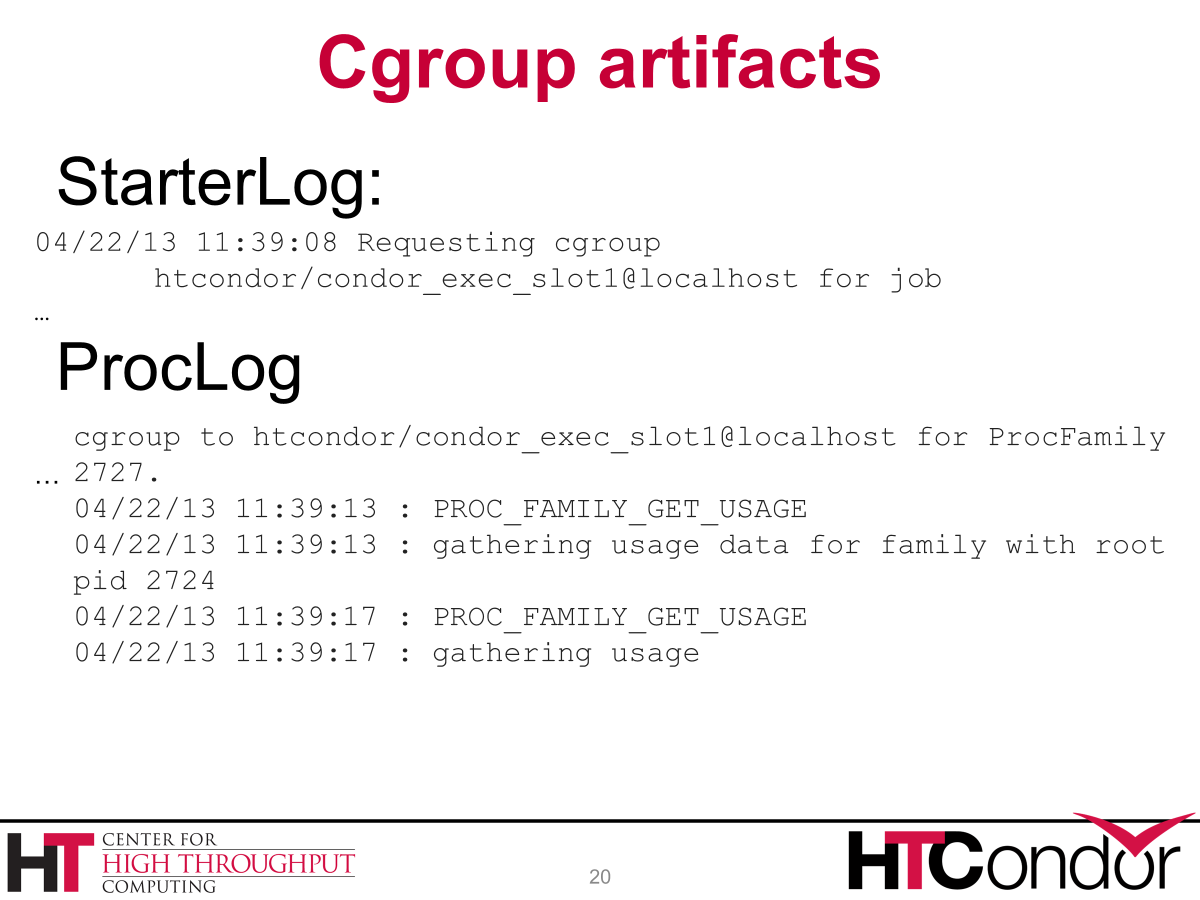 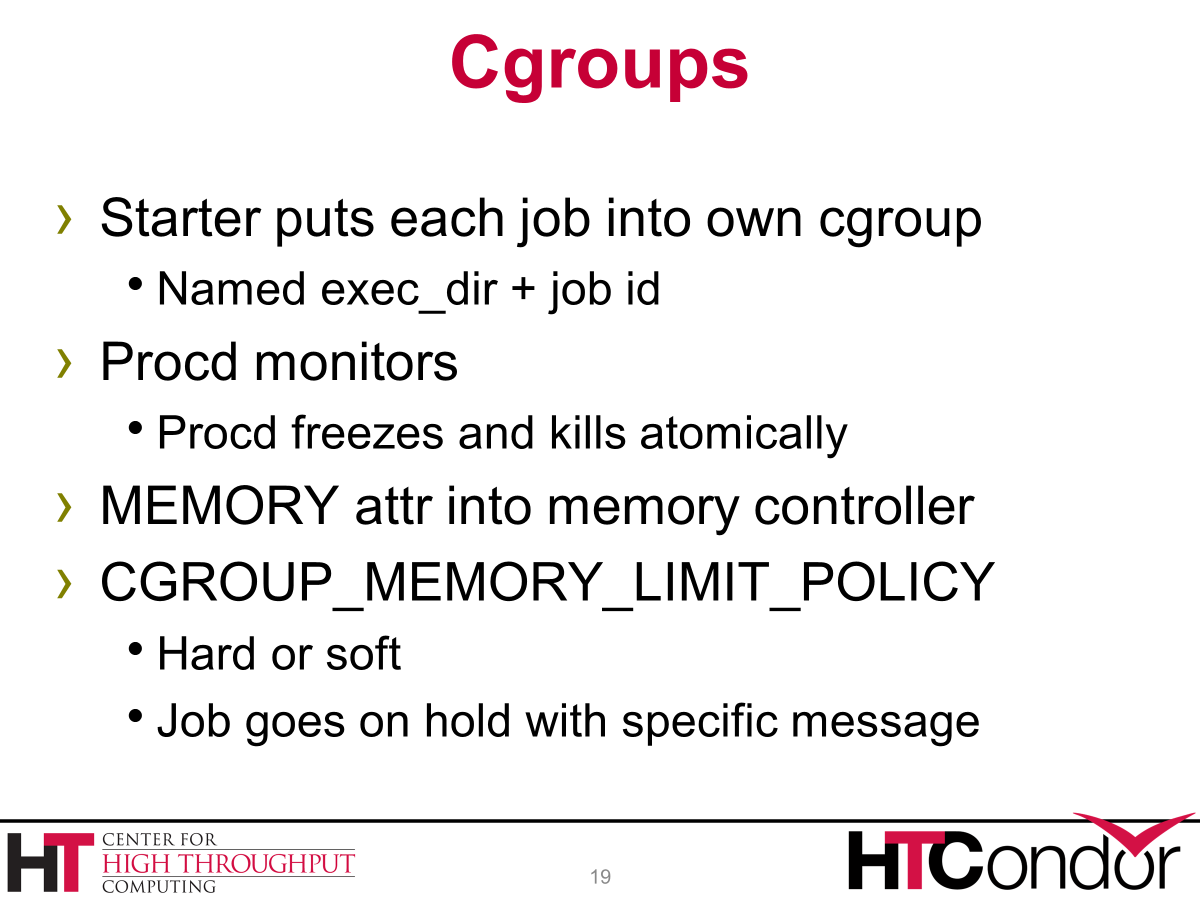 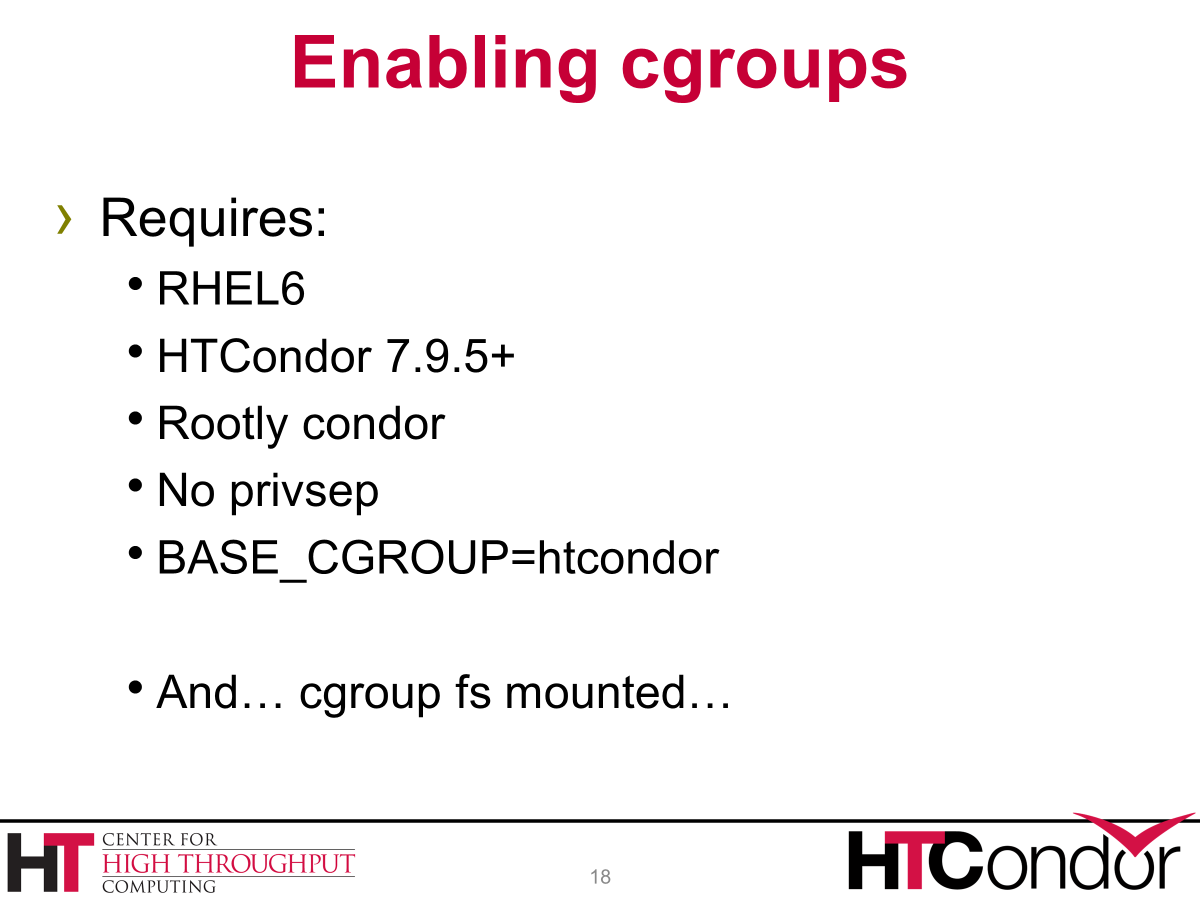 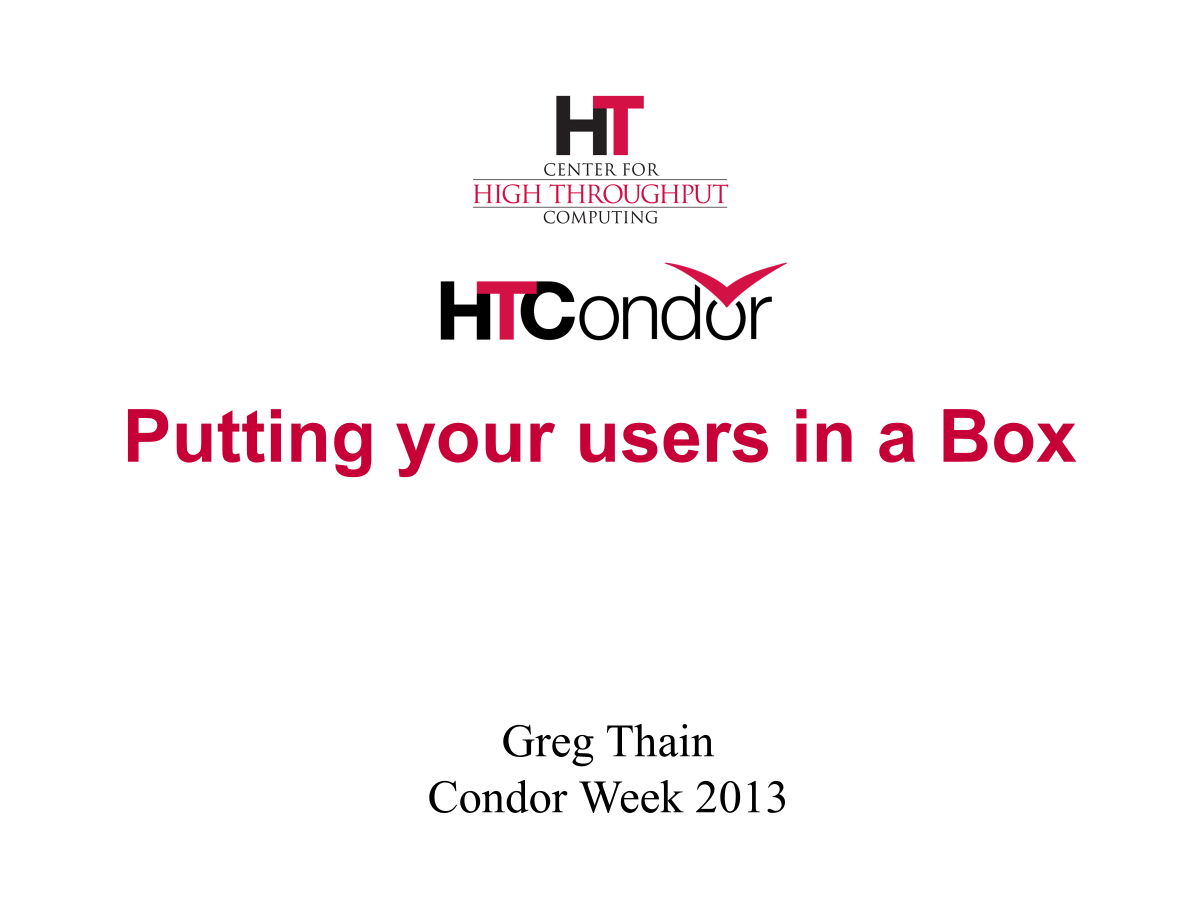 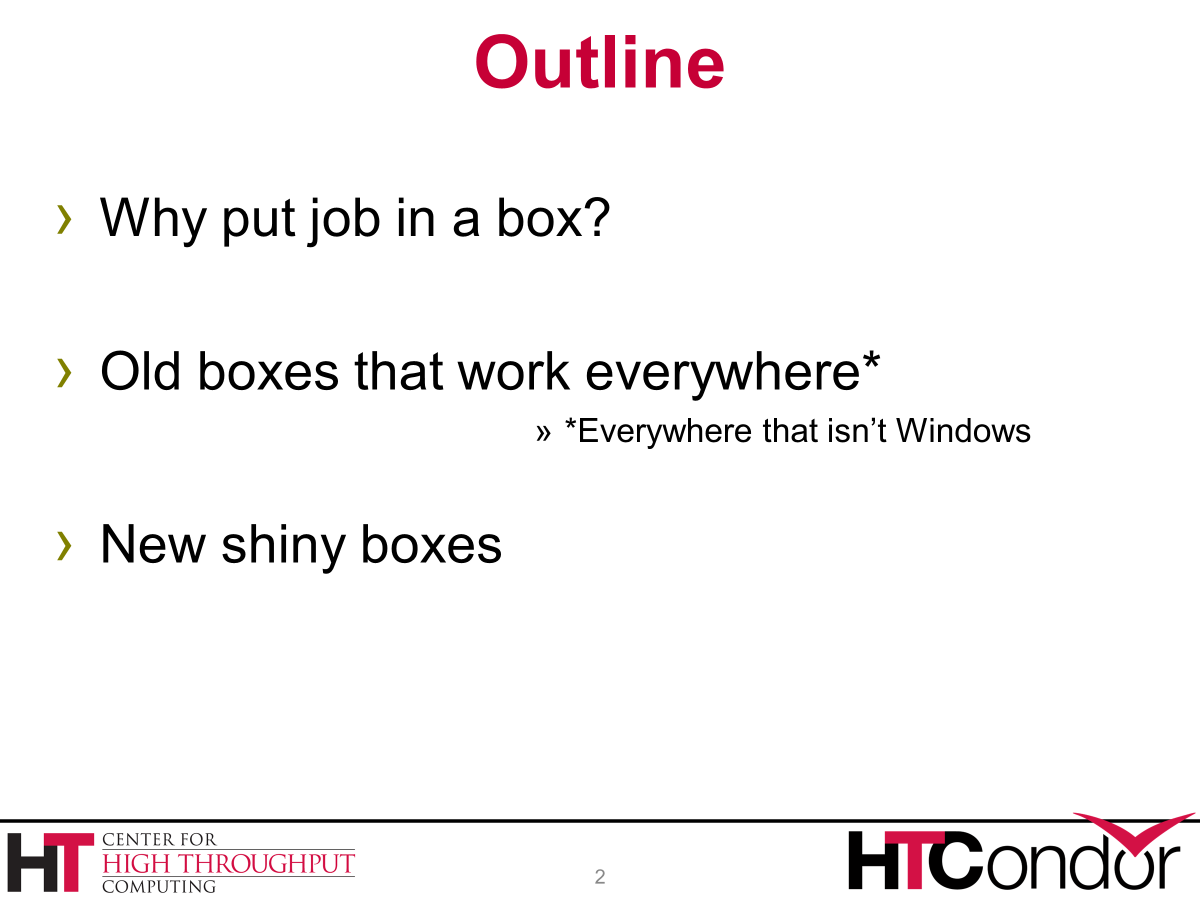 Cgroups v1 up to EL8
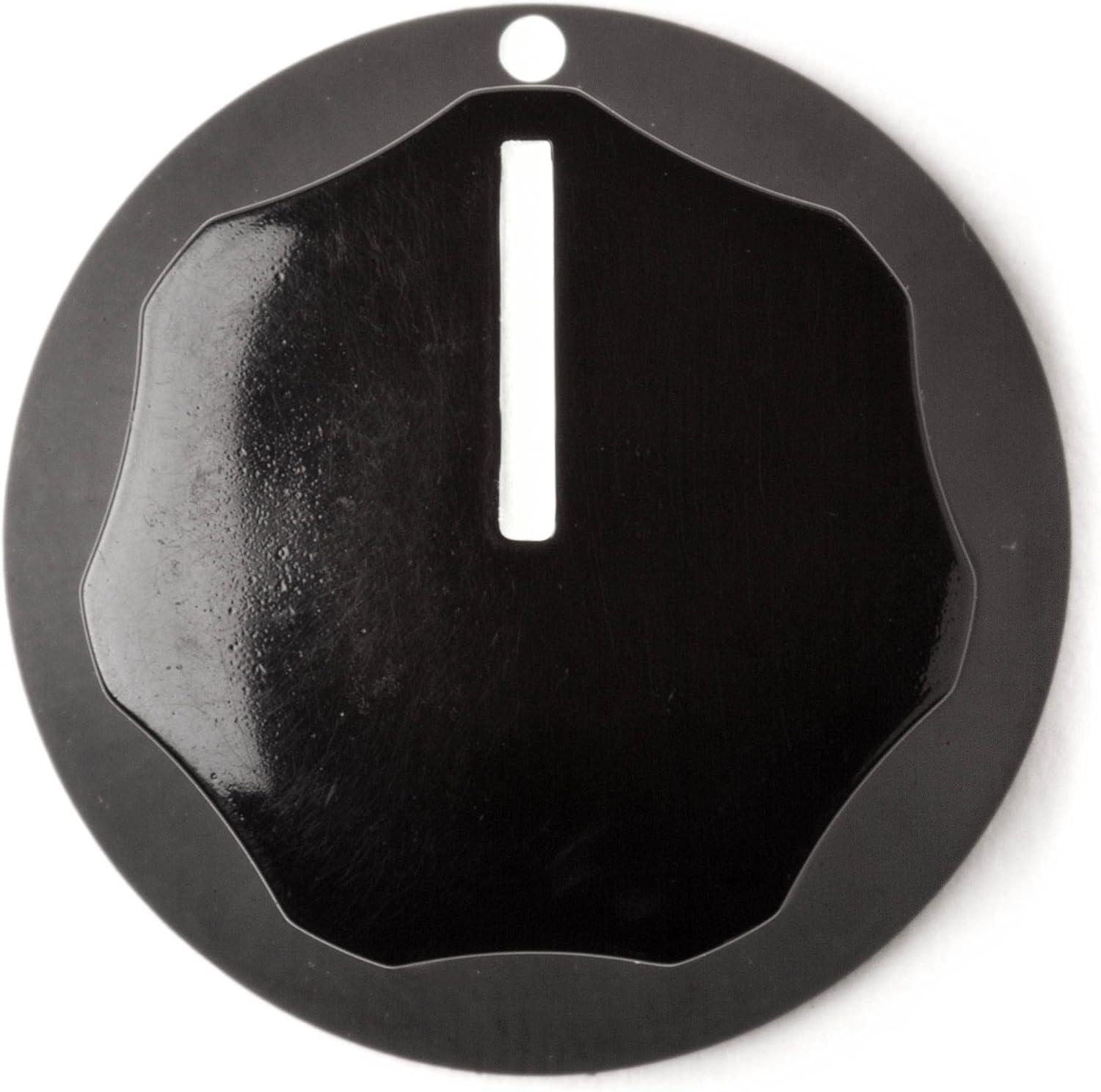 1
11
Cgroups v2:  EL9 (and RHELatives)
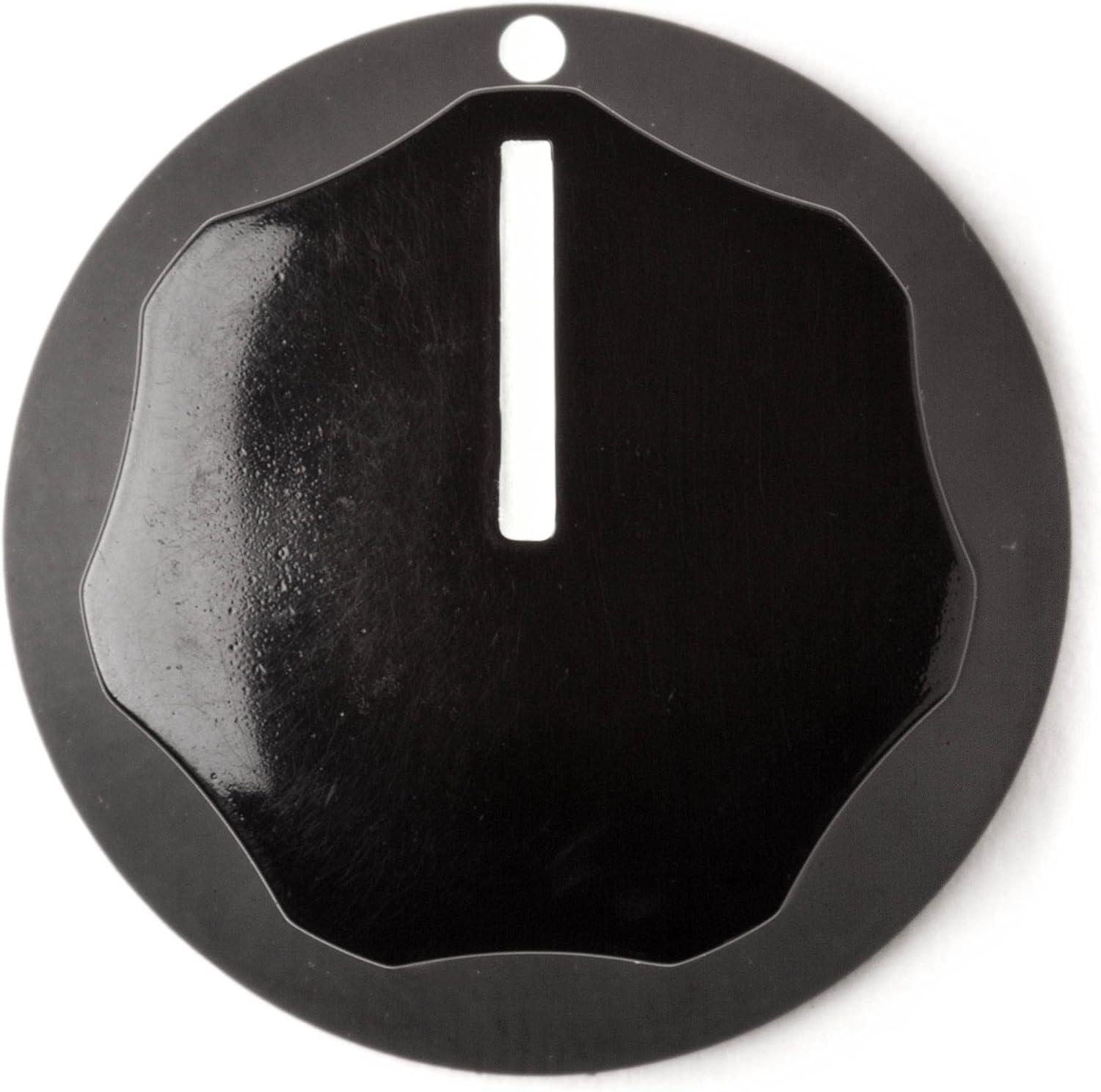 2
11
cgroups: a kernel feature
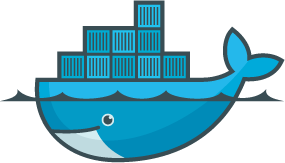 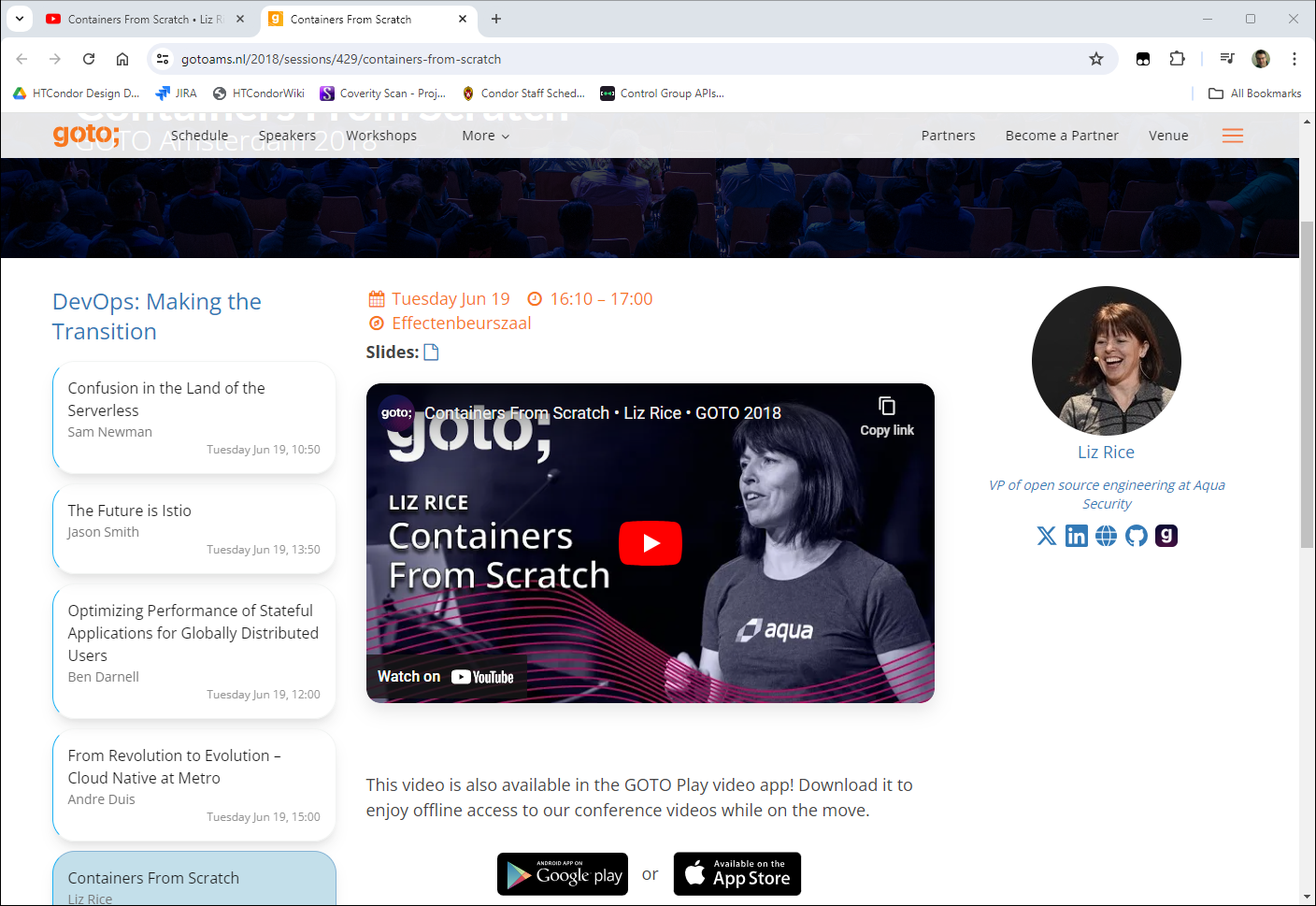 https://www.youtube.com/watch?v=8fi7uSYlOdc
Thanks, TimC!
Linux File System Layout
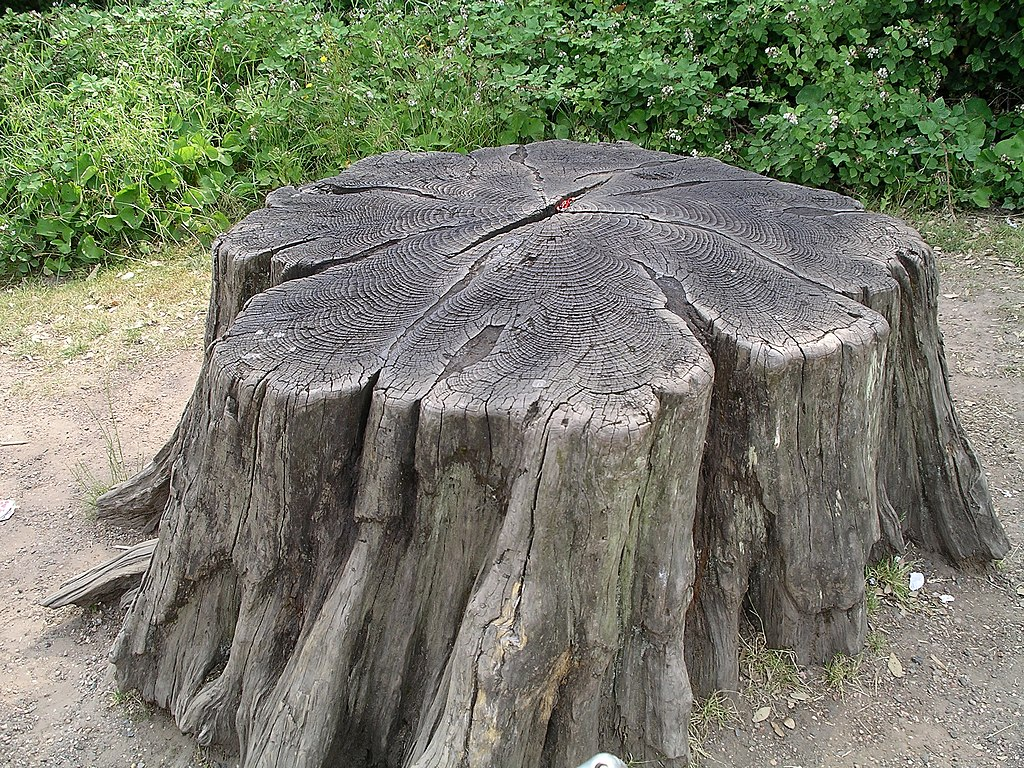 home
dev
proc
sys
tmp
gthain
null
some_file
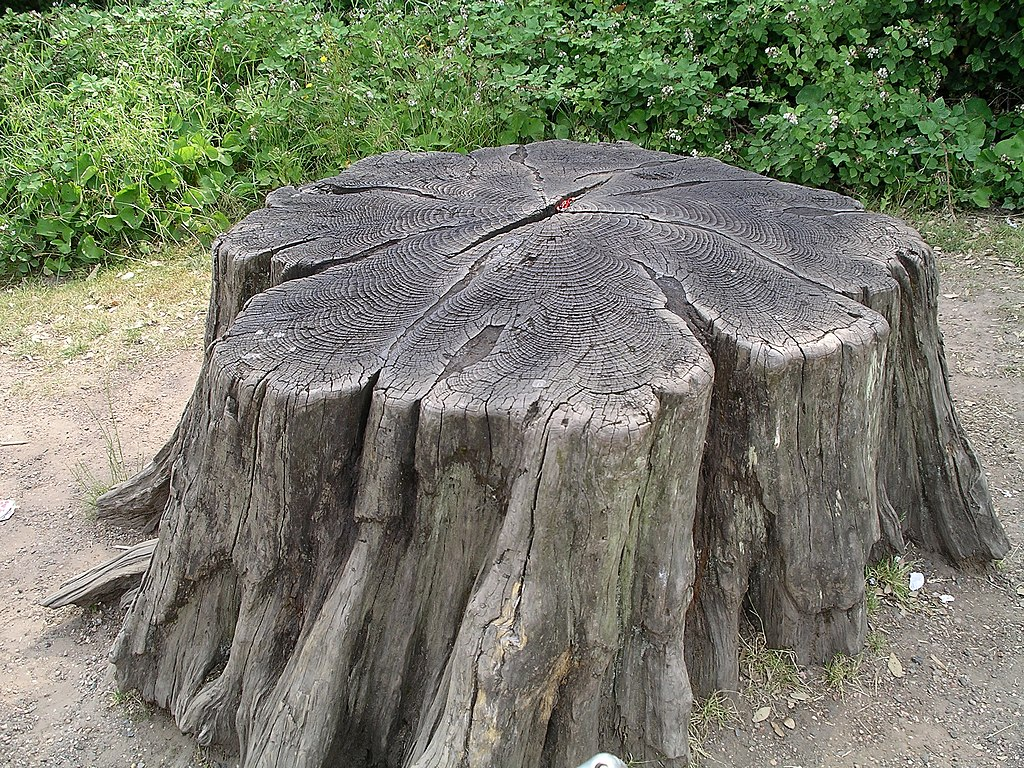 home
dev
proc
sys
tmp
fs
gthain
cgroup
null
some_file
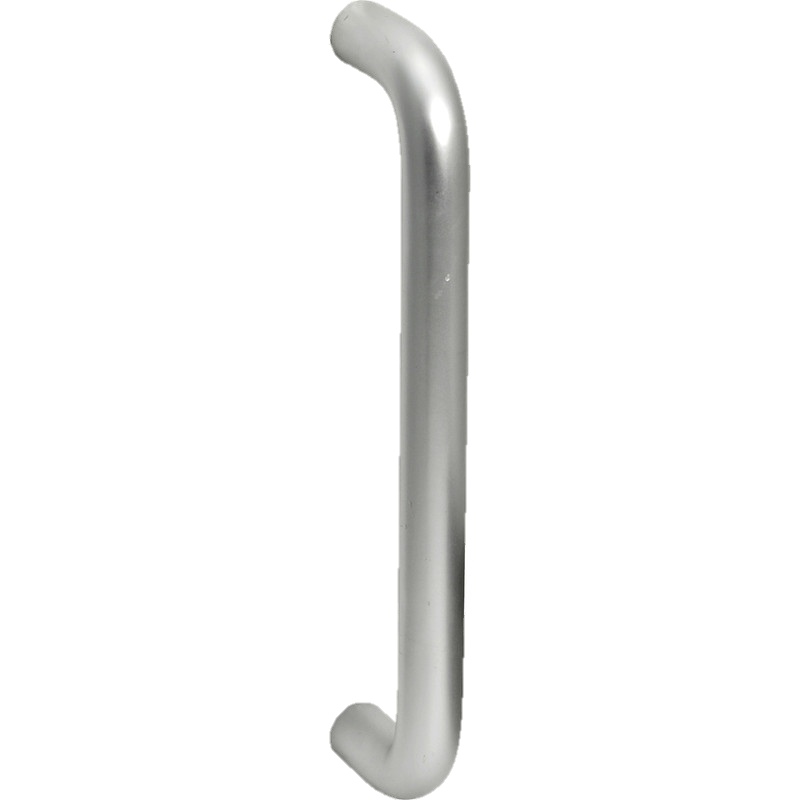 Unix Philosophy:                       

"Everything is a file"
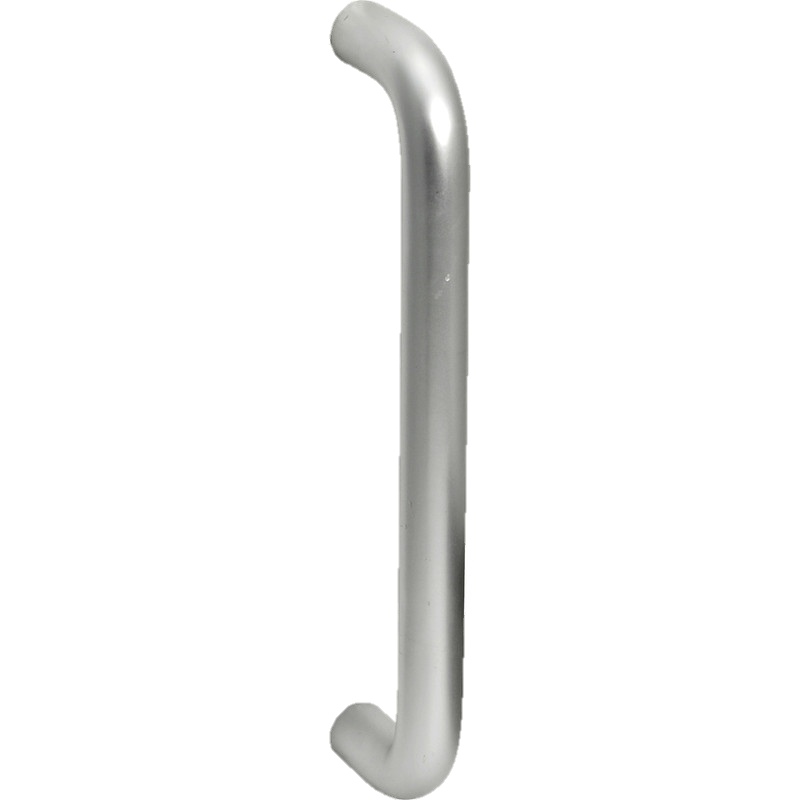 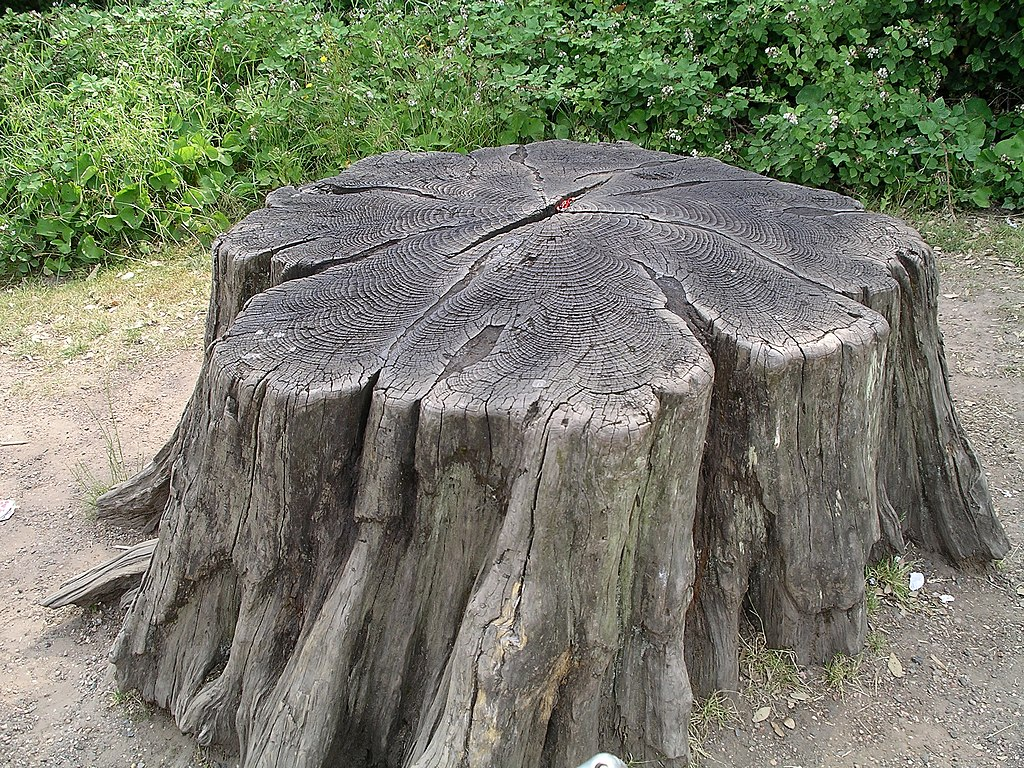 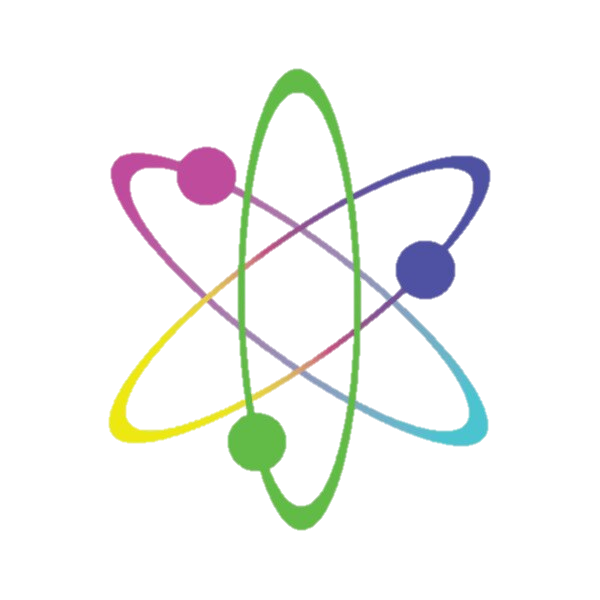 home
dev
proc
sys
tmp
Real Story:

"Every* object has a name in the single global, hierarchical directed namespace"(including cgroups)
fs
gthain
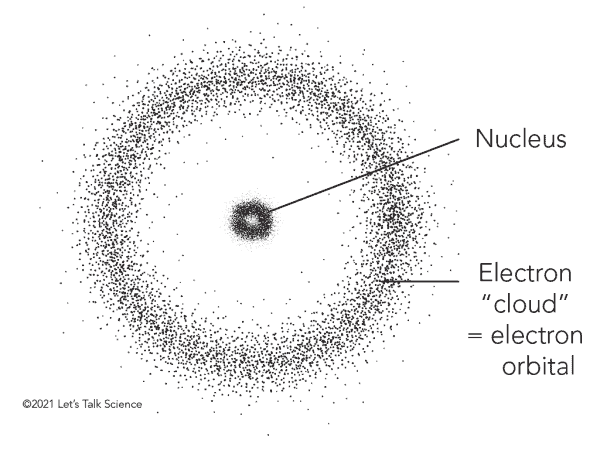 cgroup
null
some_file
Sidebar to the Sidebar
Tremendous power in single namespace
	One reason for the success of the www

Should HTCSS / OSpool have one?
	What would that look like?
Double reverse over the sidebar
# mkdir /sys/fs/cgroup/test# cd /sys/fs/cgroup/test# ls
# cat cgroup.procs# echo $$ > /sys/fs/cgroup/test/cgroup.procs
# cat cgroup.procs# cat memory.current
Use sys tools: systemd-cgtop
# systemd-cgtopControl Group                              Tasks   %CPU   Memory  Input/s Output/s
/                                           7723 9303.6   109.1G       0B    77.9K
system.slice                                5158 9230.5   194.0G       0B    62.4K
system.slice/htcondor                       1061 7816.9   115.9G       0B     7.8K
system.slice/htcondor/slot1_36@e4096.chtc     40  596.4   177.0M        -        -
system.slice/htcondor/slot1_8@e4096.chtc.wisc 40  596.3   178.2M        -        -
system.slice/htcondor/slot1_1@e4096.chtc.wisc 41  596.3   179.0M        -        -
system.slice/htcondor/slot1_32@e4096.chtc.w   40  596.3   180.6M        -        -
system.slice/htcondor/slot1_6@e4096.chtc.w    39  596.1   180.3M        -        -
system.slice/htcondor/slot1_35@e4096.chtc.    40  596.1   178.9M        -        -
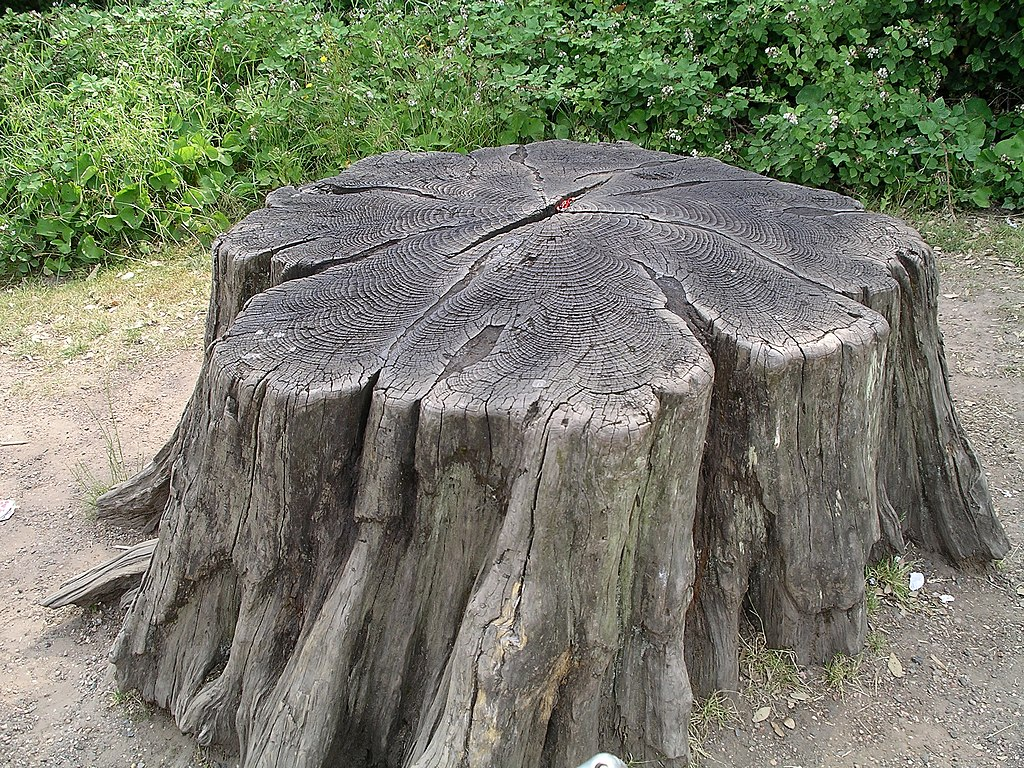 sys
fs
cgroup
Cgroups: Two Abstractions

First is  "cgroup"
Appears as directory
With fs permission bits
Contains zero or more process
Tree-structured
	(no symlinks)
Created by users (or systemd)	You pick the name
/sys/fs/cgroup
groupA
groupB
groupA1
groupB1
Second abstraction: "controller"

Appears as a file under cgroup
Created by kernel (unremovable by users)
Names fixed by kernel
With fs permission bits
	Some read-only	Some write-only	Some read-writeMonitor/Control group's process
Some hierarchical, others not
/sys/fs/cgroup
groupA
cgroup.procs
memory.current
cgroup.kill
Three Tiers of rules for cgroups
Every process is in exactly one cgroup
	(inherited from parent process)Process tree not necessarily cgroup tree

Only leaf cgroups hold processes!

To move a process to new cgroup:  Both target and COMMON ANCESTOR  must be writeable (arch rule).
Leaf rule example
/sys/fs/cgroup
Processes CANNOT live here
groupA
groupB
Processes can live here
groupA1
groupB1
"Arch" rule example
/sys/fs/cgroup
To move proc from
groupA2 to groupB2:A1 must be writeableB1 must be writeable"common ancestor", alsoe.g Group A
groupA
groupB
groupA1
groupB1
Three Tiers of rules for cgroups
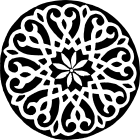 Every subtree has one process allowed to write to it (one writer rule) ((default: systemd))
Systemd cgroup naming convention:
*.service – where service unit pids live*.slice – interior nodes used for managing*.scope – leaf nodes used for dynamic
Pid Eins
HTCondor's unit file
[Service]
EnvironmentFile=-/etc/sysconfig/condor
ExecStart=/usr/sbin/condor_master -f
Delegate=true
/sys/fs/cgroup
[Service]
EnvironmentFile=-/etc/sysconfig/condor
ExecStart=/usr/sbin/condor_master -f
Delegate=true
system.slice
master
condor.service
schedd
port
shadow
What cgroup to put jobs into?
/sys/fs/cgroup
htcondor
system.slice
Violates one writer ruleShould we all live under one?
condor.service
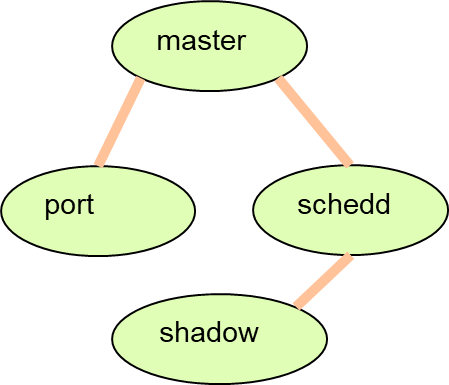 What cgroup to put jobs into?
/sys/fs/cgroup
htcondor
system.slice
One writer rule satisfiedLeaf rule violated!

Bonus: supports recursion
condor.service
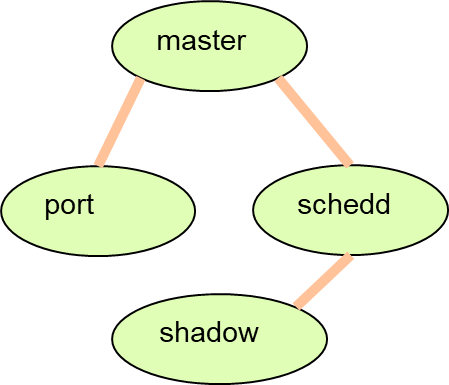 [Service]
EnvironmentFile=-/etc/sysconfig/condor
ExecStart=/usr/sbin/condor_master -f
Delegate=true
DelegateSubgroup=leaf
/sys/fs/cgroup
system.slice
One writer rule satisfiedLeaf rule satisfied!

Bonus: supports recursion
condor.service
leaf
htcondor
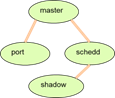 /sys/fs/cgroup/system.slice/condor.service/
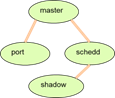 htcondor
cgroup.procs
cgroup.kill
slot1
Job Processes
cpu.weight
Job Wrapper
cpu.stat
matlab
memory.max
memory.peak
grep
memory.events
GPUs
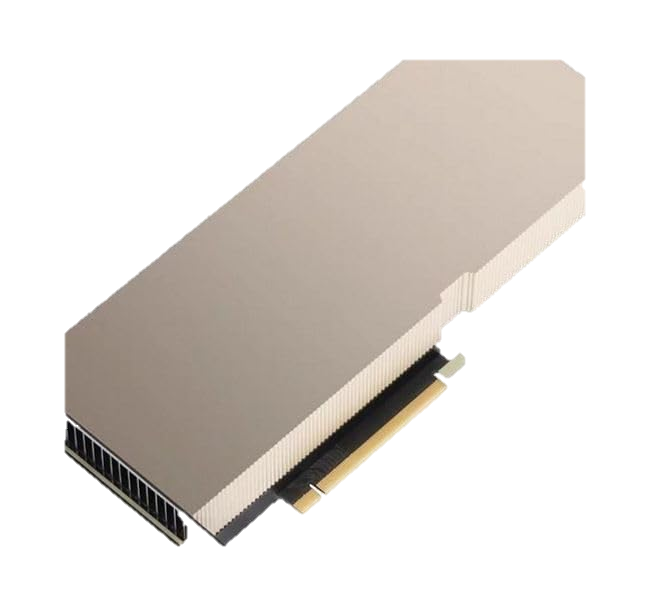 Hiding GPUs
$ nvidia-smi

+-----------------------------------------------------------------------------------------+
| NVIDIA-SMI 550.54.14              Driver Version: 550.54.14      CUDA Version: 12.4     |
|-----------------------------------------+------------------------+----------------------+
| GPU  Name                 Persistence-M | Bus-Id          Disp.A | Volatile Uncorr. ECC |
| Fan  Temp   Perf          Pwr:Usage/Cap |           Memory-Usage | GPU-Util  Compute M. |
|                                         |                        |               MIG M. |
|=========================================+========================+======================|
|   0  Tesla P100-PCIE-16GB           On  |   00000000:3B:00.0 Off |                    0 |
| N/A   37C    P0             33W /  250W |    1030MiB /  16384MiB |      1%      Default |
|                                         |                        |                  N/A |
+-----------------------------------------+------------------------+----------------------+
|   1  Tesla P100-PCIE-16GB           On  |   00000000:D8:00.0 Off |                    0 |
| N/A   33C    P0             31W /  250W |    4496MiB /  16384MiB |      0%      Default |
|                                         |                        |                  N/A |
+-----------------------------------------+------------------------+----------------------+
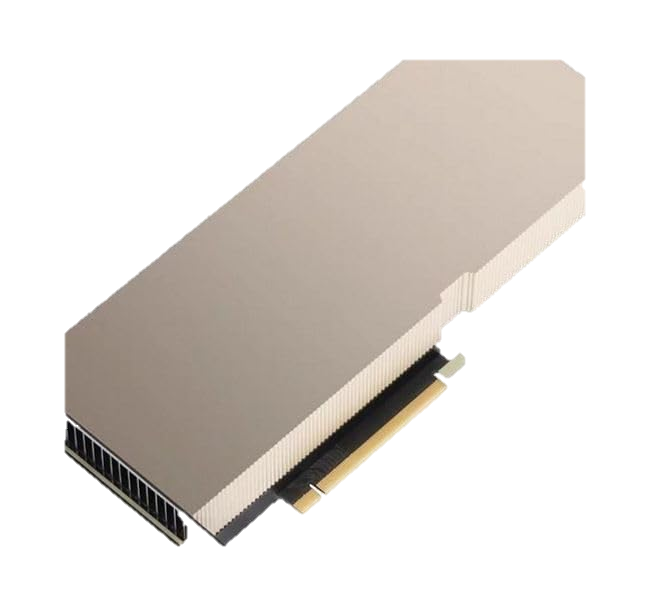 GPUs have NO PROTECTION
Any job can read OR WRITE to    ANY gpu on the system!Cause of crashes, hangs, incorrect data in CHTC, elsewhere!

Could be most common problem source
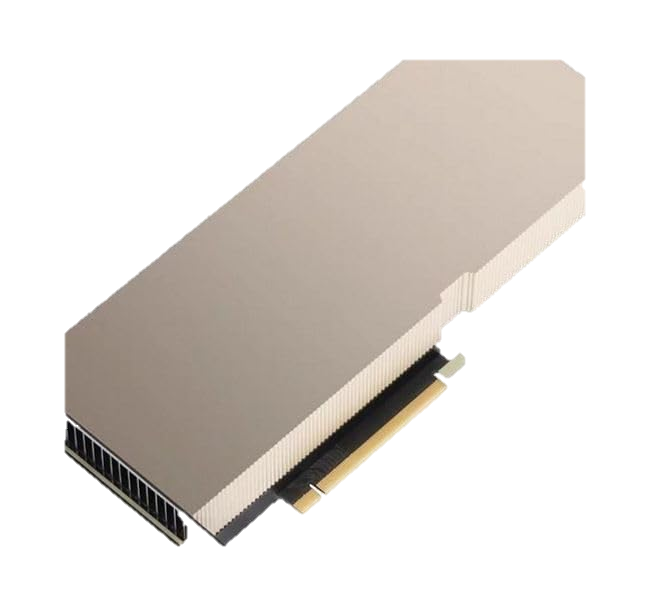 Hiding GPUs
$ export CUDA_VISIBLE_DEVICES=gpu-1234
$ nvidia-smi
Fri Jul  5 12:21:43 2024
+-----------------------------------------------------------------------------------------+
| NVIDIA-SMI 550.54.14              Driver Version: 550.54.14      CUDA Version: 12.4     |
|-----------------------------------------+------------------------+----------------------+
| GPU  Name                 Persistence-M | Bus-Id          Disp.A | Volatile Uncorr. ECC |
| Fan  Temp   Perf          Pwr:Usage/Cap |           Memory-Usage | GPU-Util  Compute M. |
|                                         |                        |               MIG M. |
|=========================================+========================+======================|
|   0  Tesla P100-PCIE-16GB           On  |   00000000:3B:00.0 Off |                    0 |
| N/A   37C    P0             33W /  250W |    1030MiB /  16384MiB |      1%      Default |
|                                         |                        |                  N/A |
+-----------------------------------------+------------------------+----------------------+
HTCondor sets this environment variable for the job to tell it which GPU to use
executable     = gonkulateRequest_Memory = 1024Request_Disk   = 40960Request_Cpus   = 1Request_GPUs   = 1
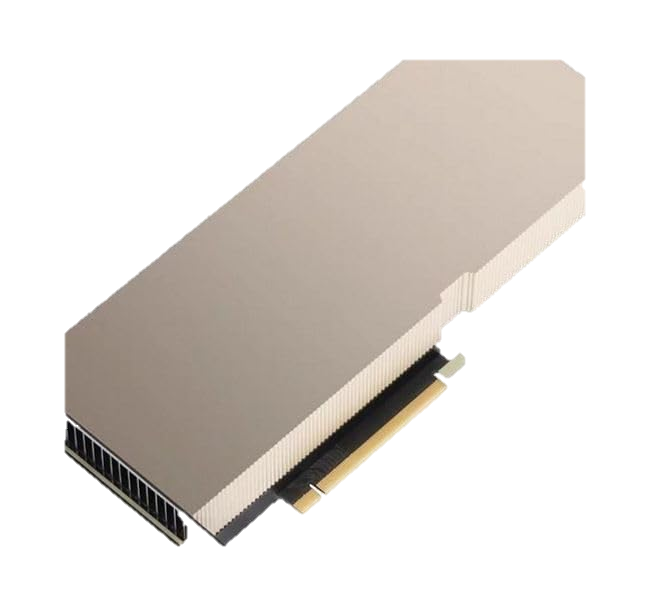 Hiding GPUs
$ export CUDA_VISIBLE_DEVICES=gpu-1234
$ unset CUDA_VISIBLE_DEVICES
$ nvidia-smi
Fri Jul  5 12:21:43 2024
+-----------------------------------------------------------------------------------------+
| NVIDIA-SMI 550.54.14              Driver Version: 550.54.14      CUDA Version: 12.4     |
|-----------------------------------------+------------------------+----------------------+
| GPU  Name                 Persistence-M | Bus-Id          Disp.A | Volatile Uncorr. ECC |
| Fan  Temp   Perf          Pwr:Usage/Cap |           Memory-Usage | GPU-Util  Compute M. |
|                                         |                        |               MIG M. |
|=========================================+========================+======================|
|   0  Tesla P100-PCIE-16GB           On  |   00000000:3B:00.0 Off |                    0 |
| N/A   37C    P0             33W /  250W |    1030MiB /  16384MiB |      1%      Default |
|                                         |                        |                  N/A |
+-----------------------------------------+------------------------+----------------------+
|   1  Tesla P100-PCIE-16GB           On  |   00000000:D8:00.0 Off |                    0 |
| N/A   33C    P0             31W /  250W |    4496MiB /  16384MiB |      0%      Default |
|                                         |                        |                  N/A |
+-----------------------------------------+------------------------+----------------------+
If job sets this environment variable…
/sys/fs/cgroup/system.slice/condor.service/
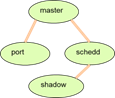 htcondor
slot1
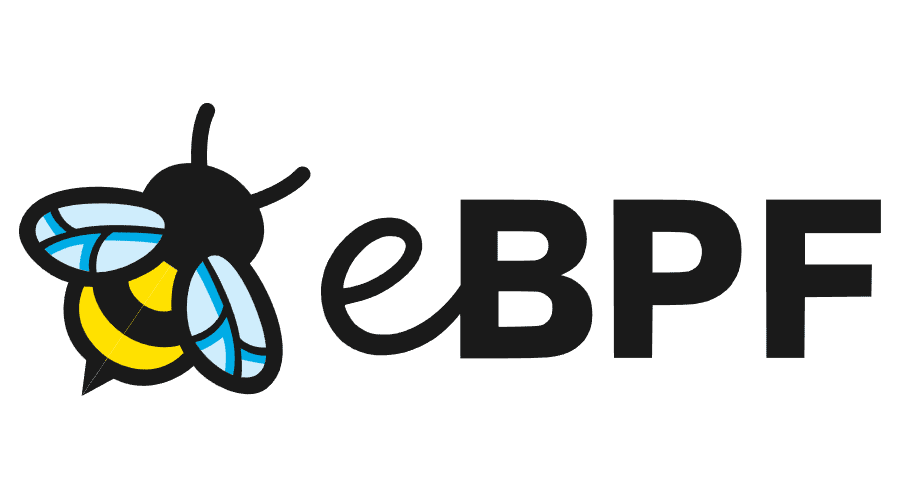 executable     = gonkulateRequest_Memory = 1024Request_Disk   = 40960Request_Cpus   = 1Request_GPUs   = 1
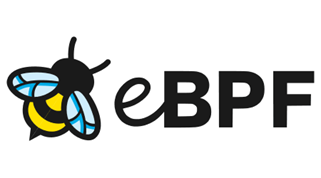 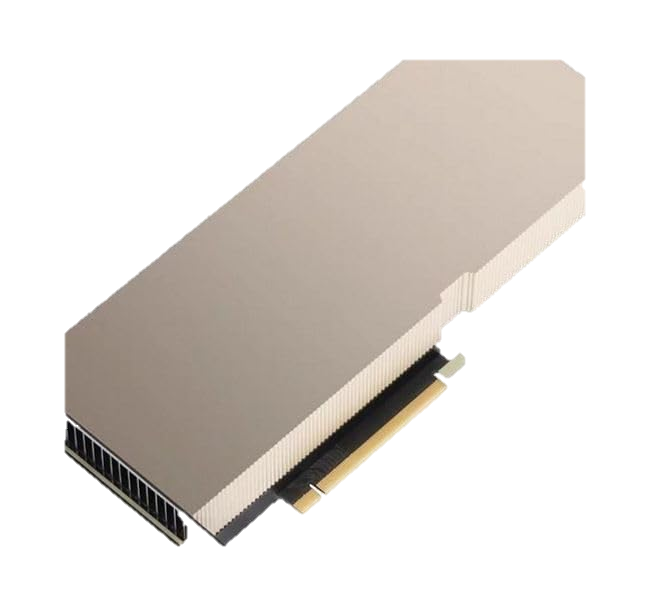 Hiding GPU with eBPF
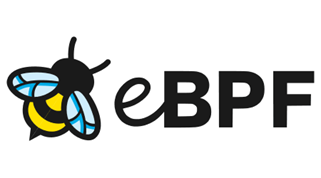 $ nvidia-smi

+-----------------------------------------------------------------------------------------+
| NVIDIA-SMI 550.54.14              Driver Version: 550.54.14      CUDA Version: 12.4     |
|-----------------------------------------+------------------------+----------------------+
| GPU  Name                 Persistence-M | Bus-Id          Disp.A | Volatile Uncorr. ECC |
| Fan  Temp   Perf          Pwr:Usage/Cap |           Memory-Usage | GPU-Util  Compute M. |
|                                         |                        |               MIG M. |
|=========================================+========================+======================|
|   0  Tesla P100-PCIE-16GB           On  |   00000000:3B:00.0 Off |                    0 |
| N/A   37C    P0             33W /  250W |    1030MiB /  16384MiB |      1%      Default |
|                                         |                        |                  N/A |
+-----------------------------------------+------------------------+----------------------+
STARTER_HIDE_GPU_DEVICES = false
Delegation
/sys/fs/cgroup/sys.slice/cnd.service
htcondor
slot1
$ chown slot1 job_unix_user
/sys/fs/cgroup/sys.slice/cnd.service
htcondor
slot1.scope
$ chown slot1.scope job_unix_user
slot1
subjob2
subjob1
Base batch & glidein support needed
Help me to enable delegation on slurm and k8s!
cgroupV2What lies beneath?Greg Thain // Center for High Throughput ComputingFunded by NSF Award Number: OAC-2030508
BONUS
Memory limits and OOM
Inheriting memory limits
Left-transform
Problems with docker – jobs in own cgroup
Ssh-to-job
starting condor via sh vs systemd
Future procd-free world
Local universe jobs in cgroup
Memory
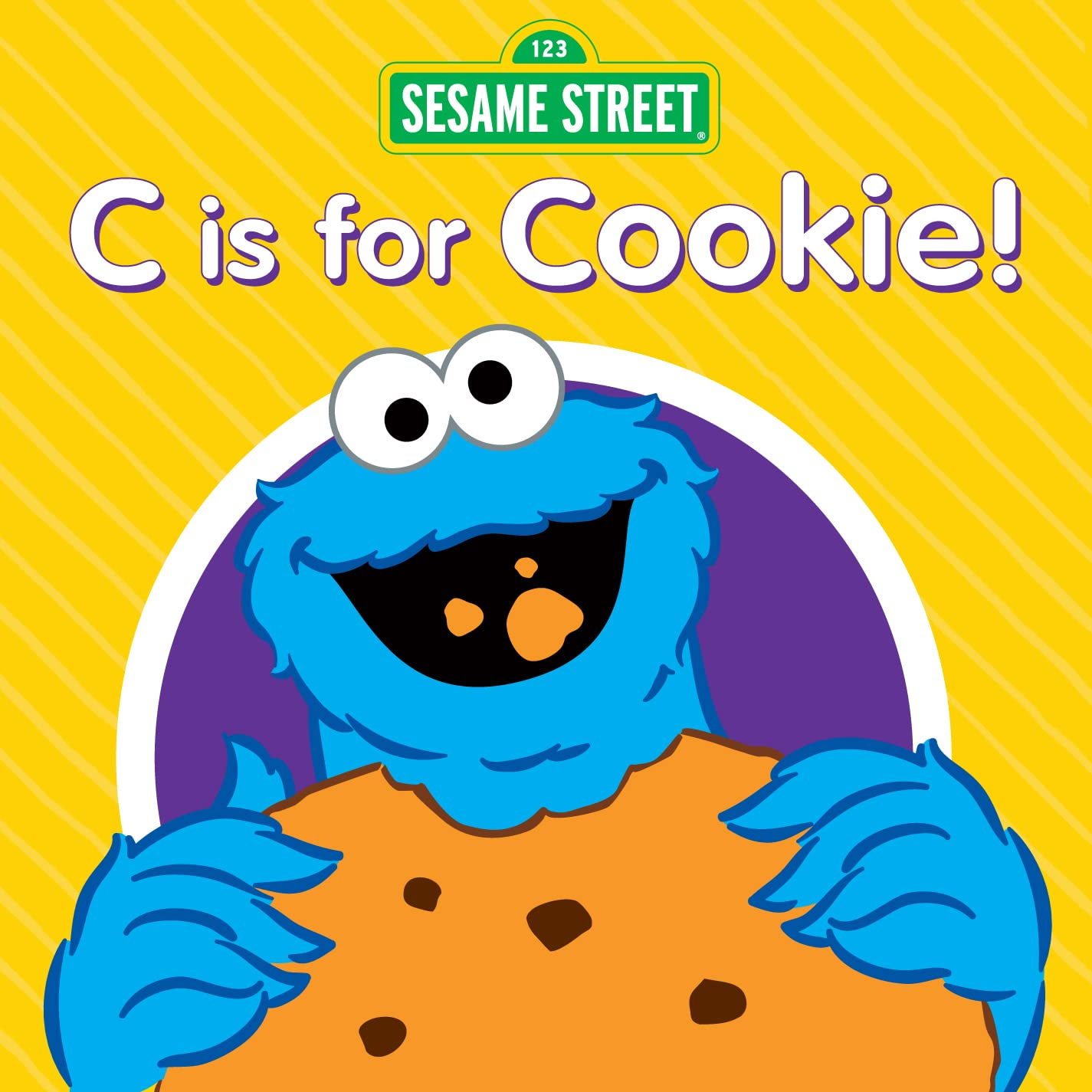 C is for Control!